WHERE ARE WE?
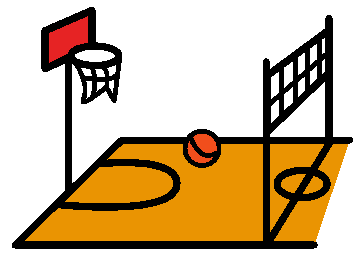 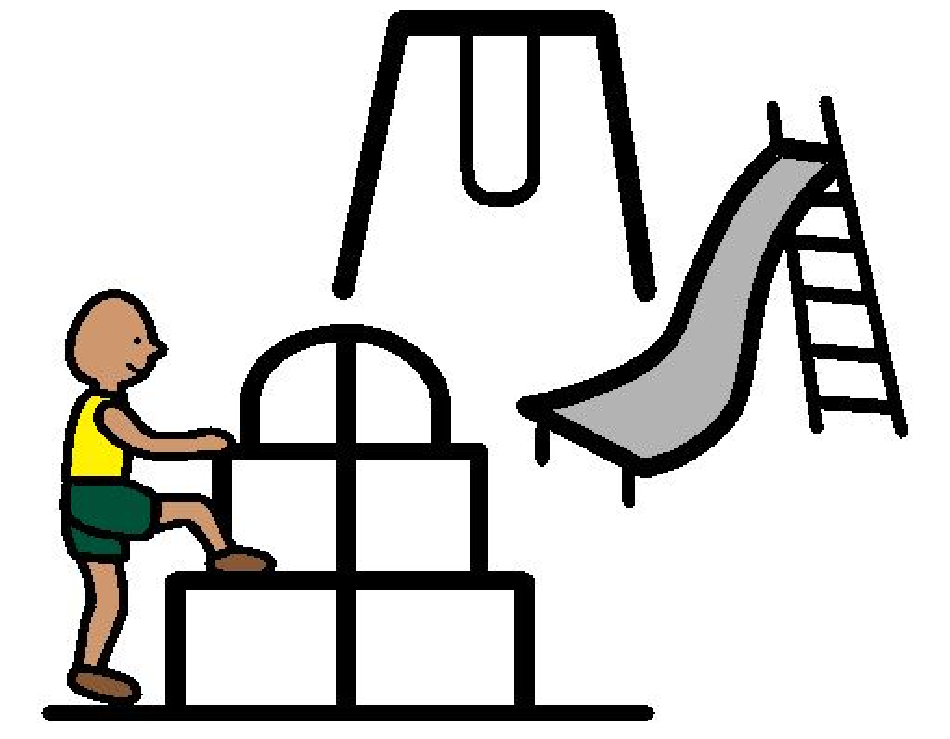 Gym
Playground
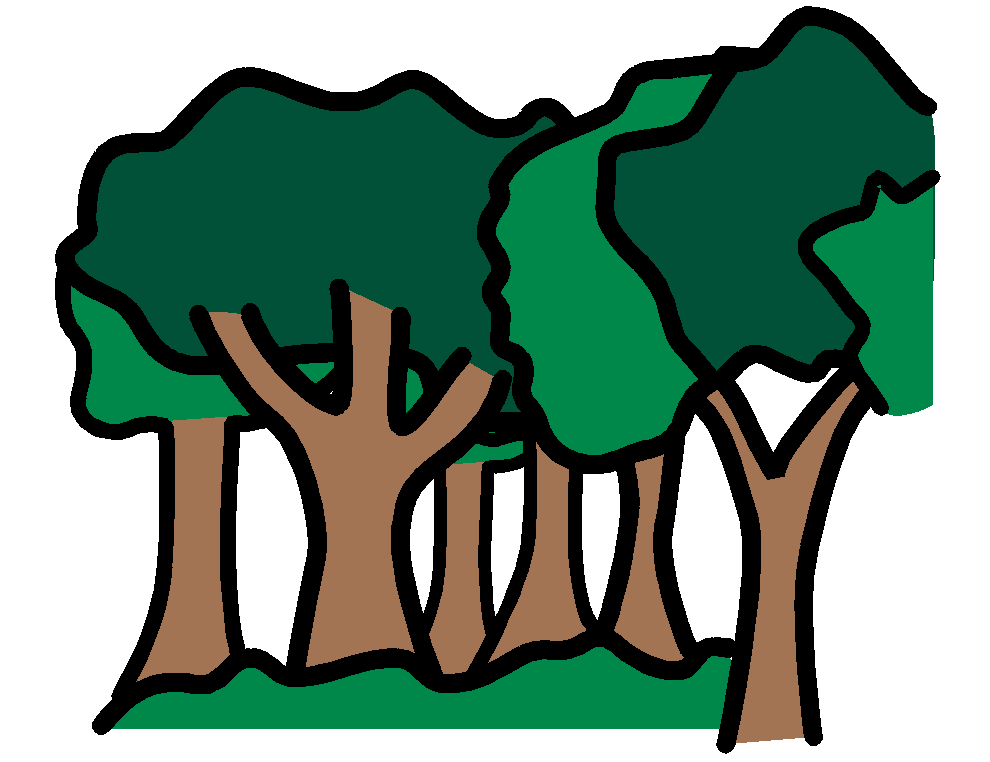 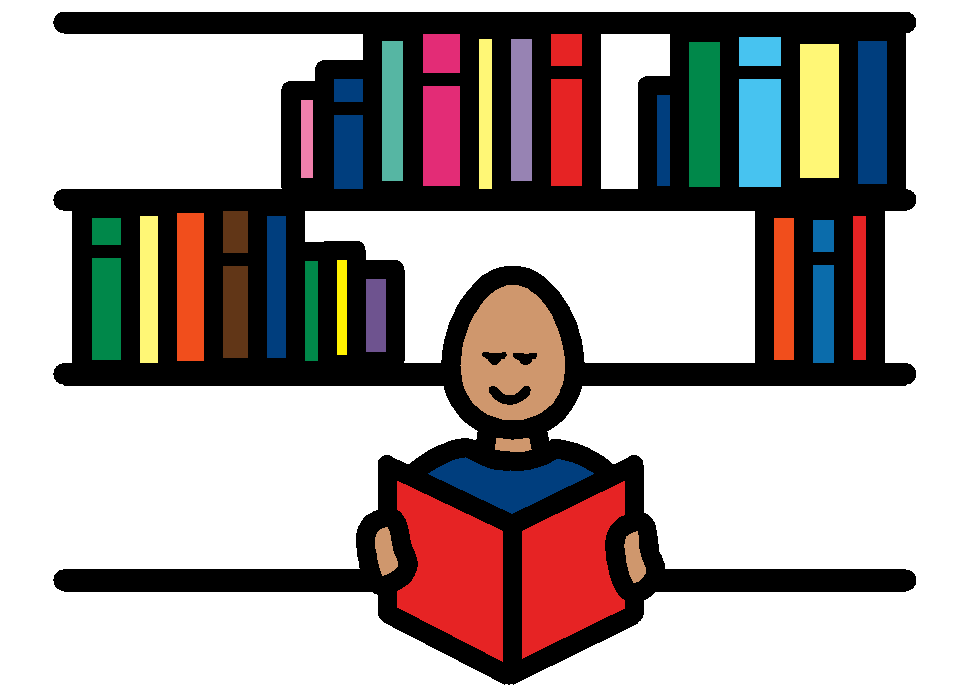 Library
Forest
Upper Lab
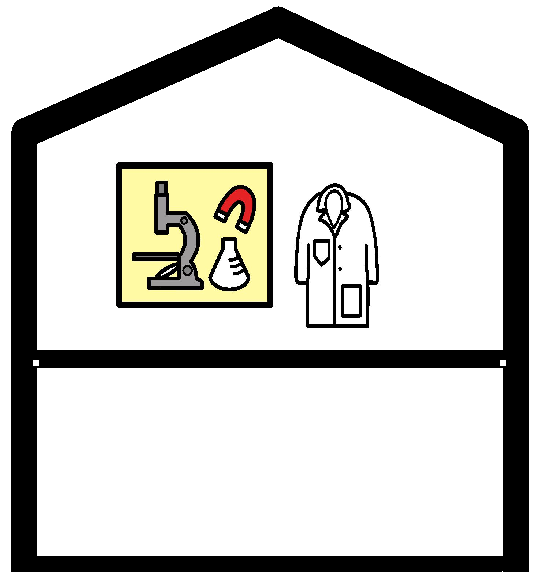 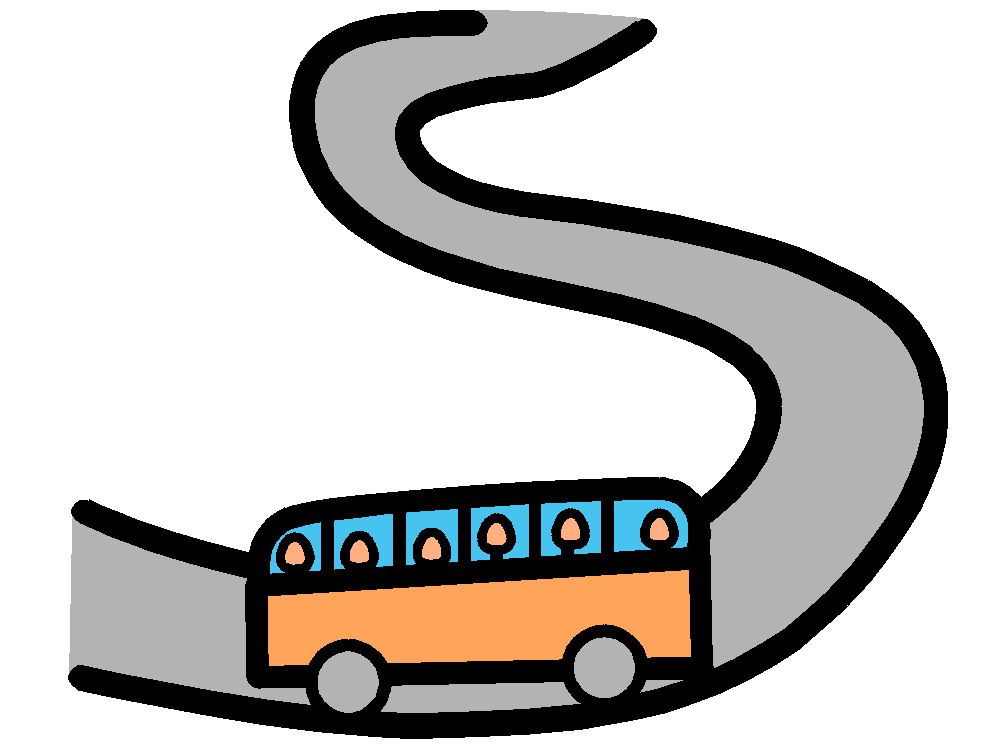 Field Trip
Music Room
Lower Lab
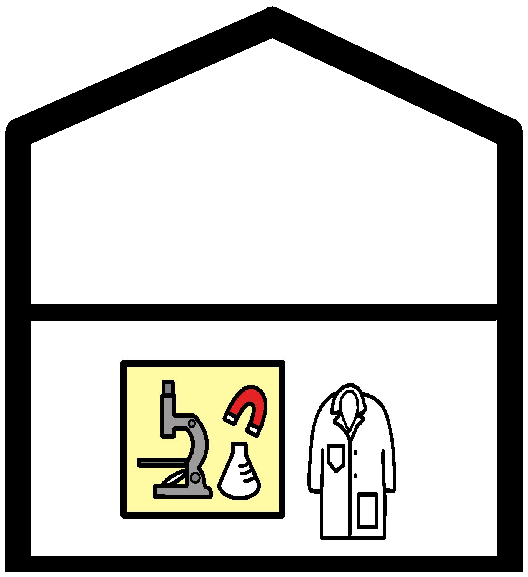 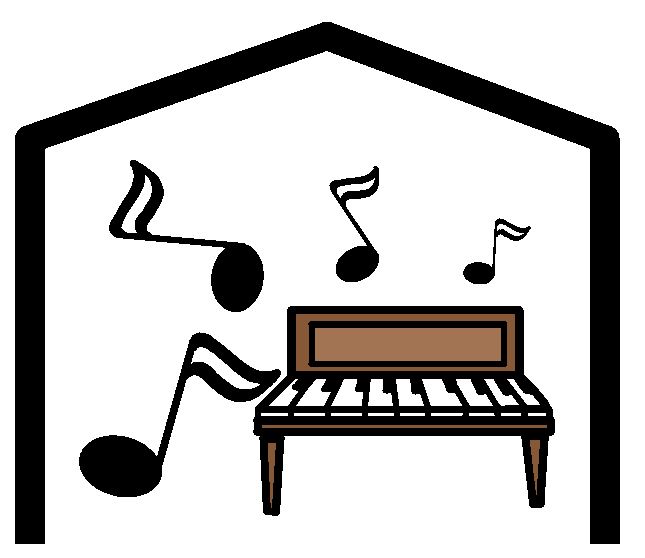 Project Room
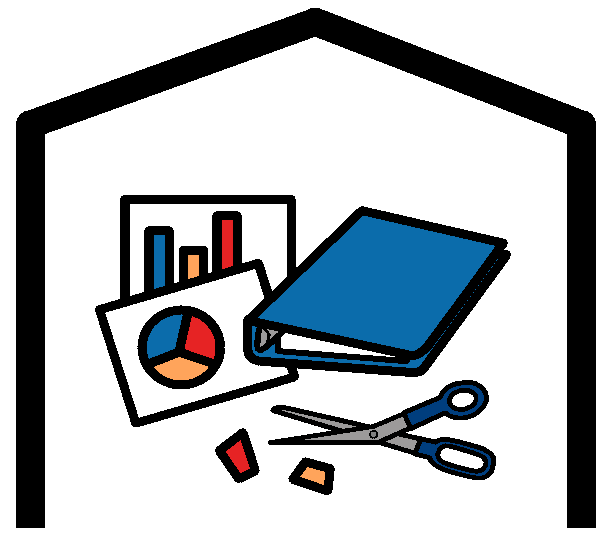 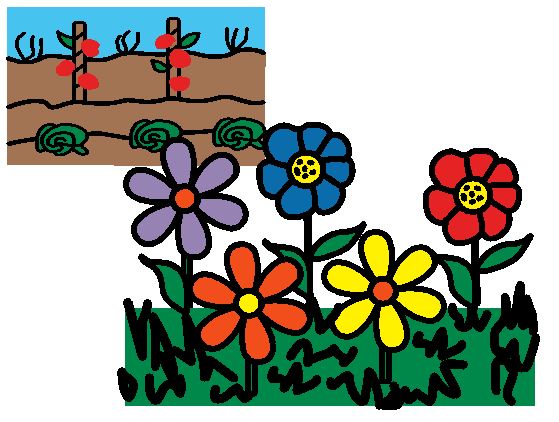 Garden
WHERE ARE WE?
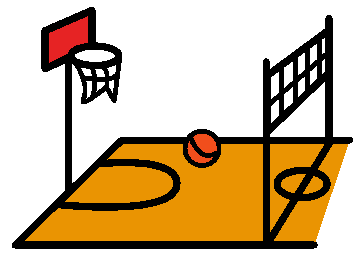 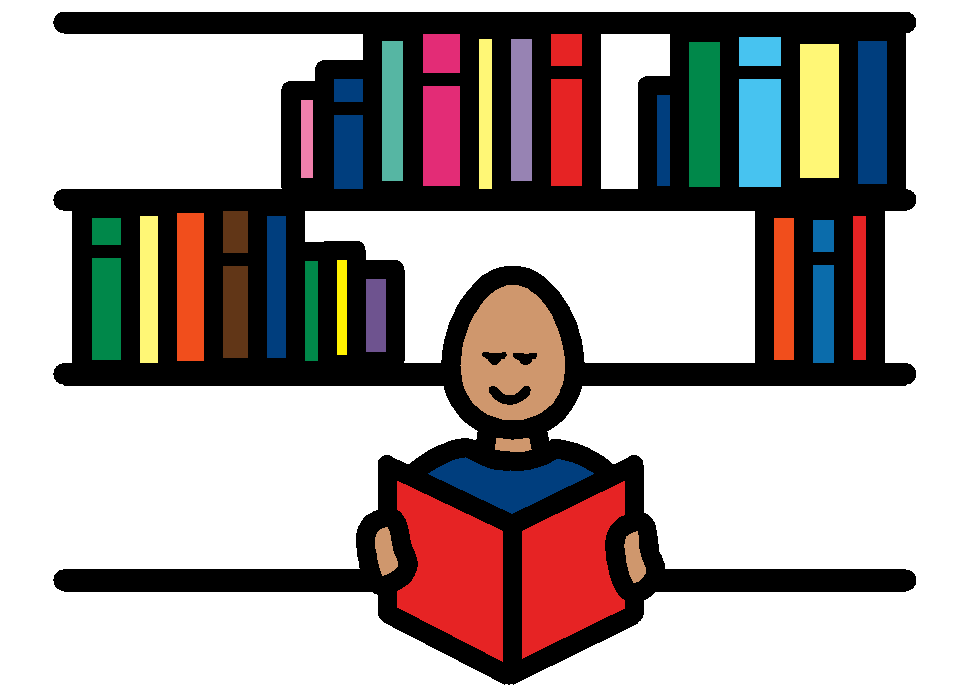 Gym
Library
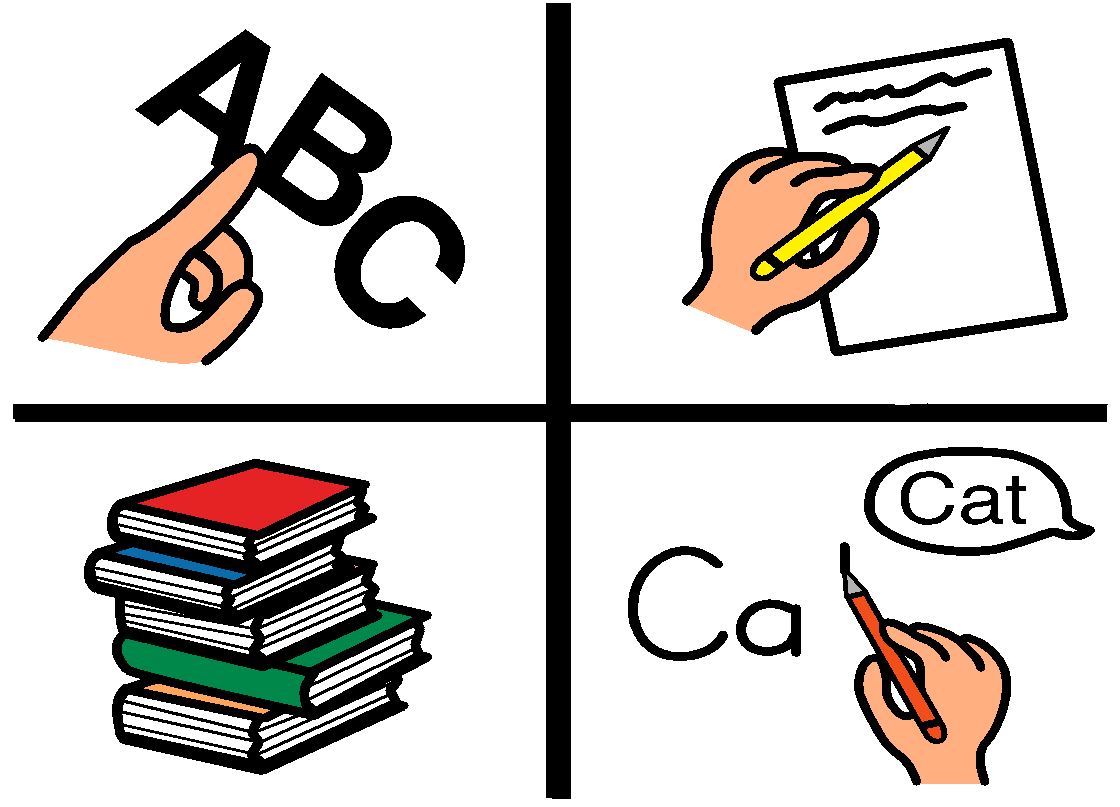 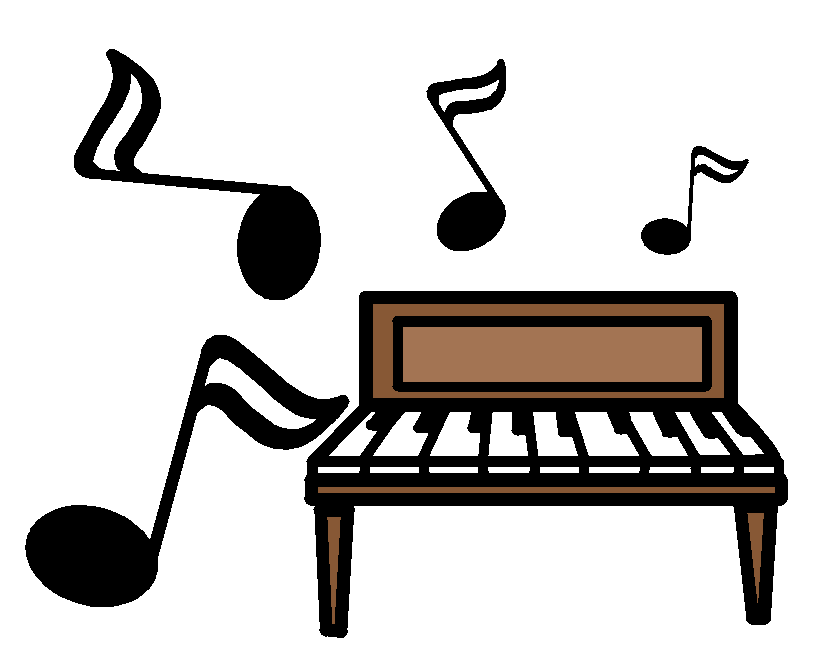 Music
Literacy
Project Room
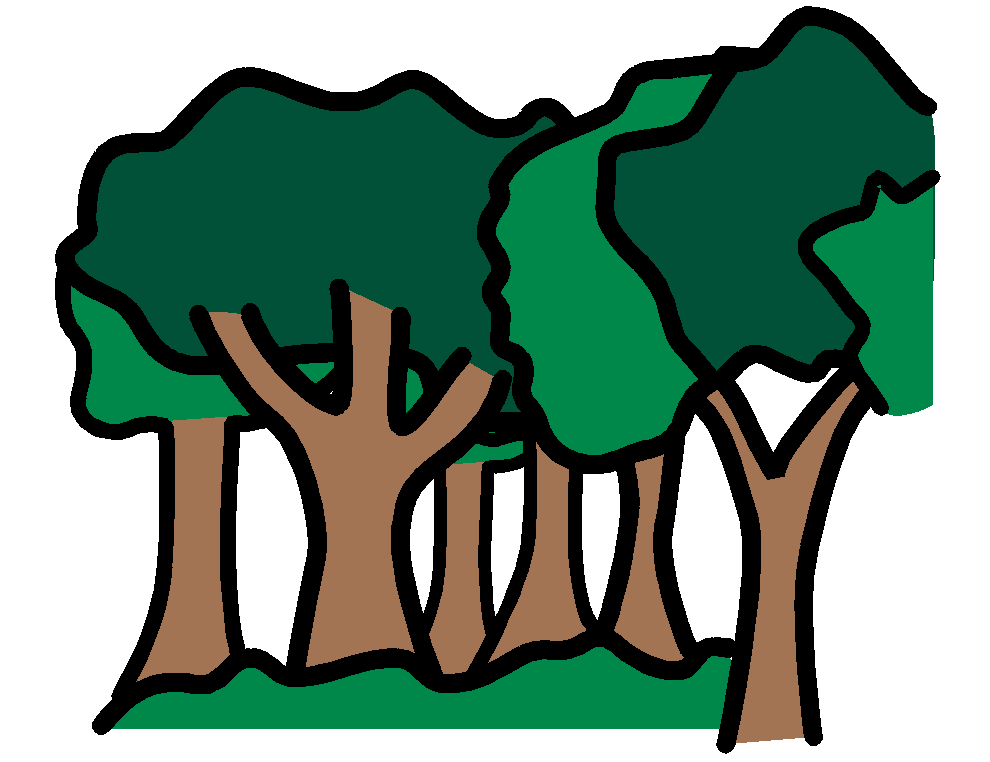 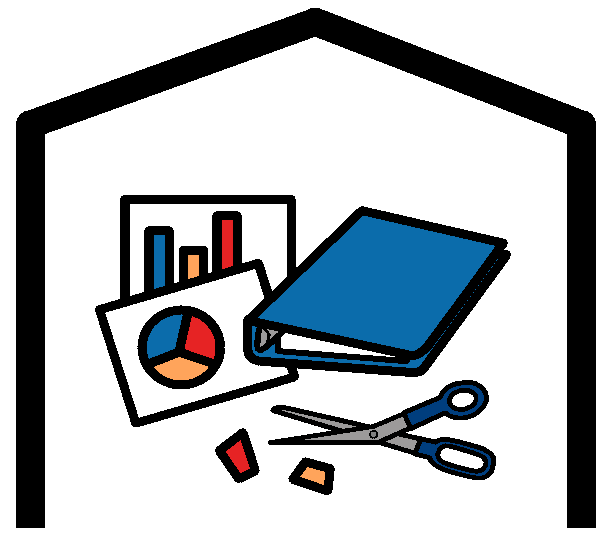 Forest
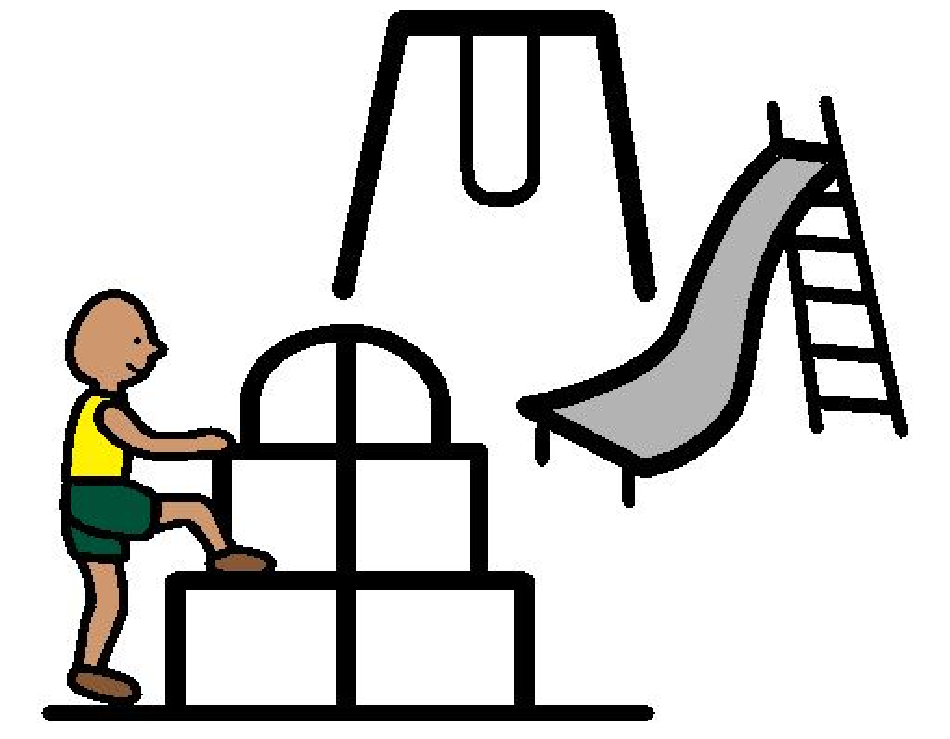 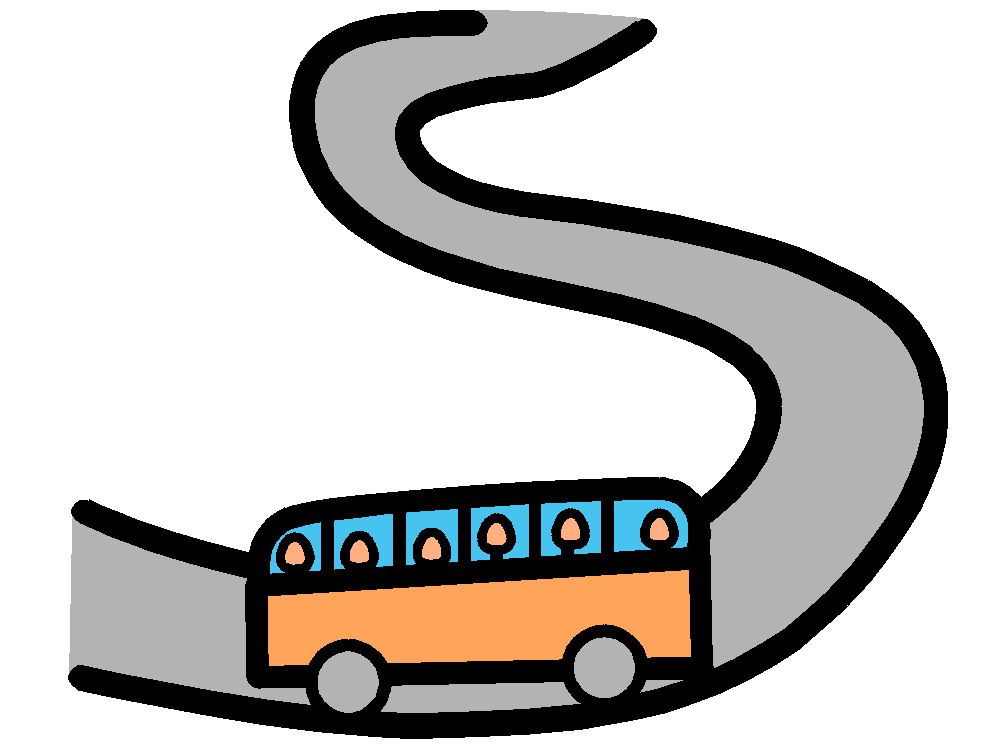 Field Trip
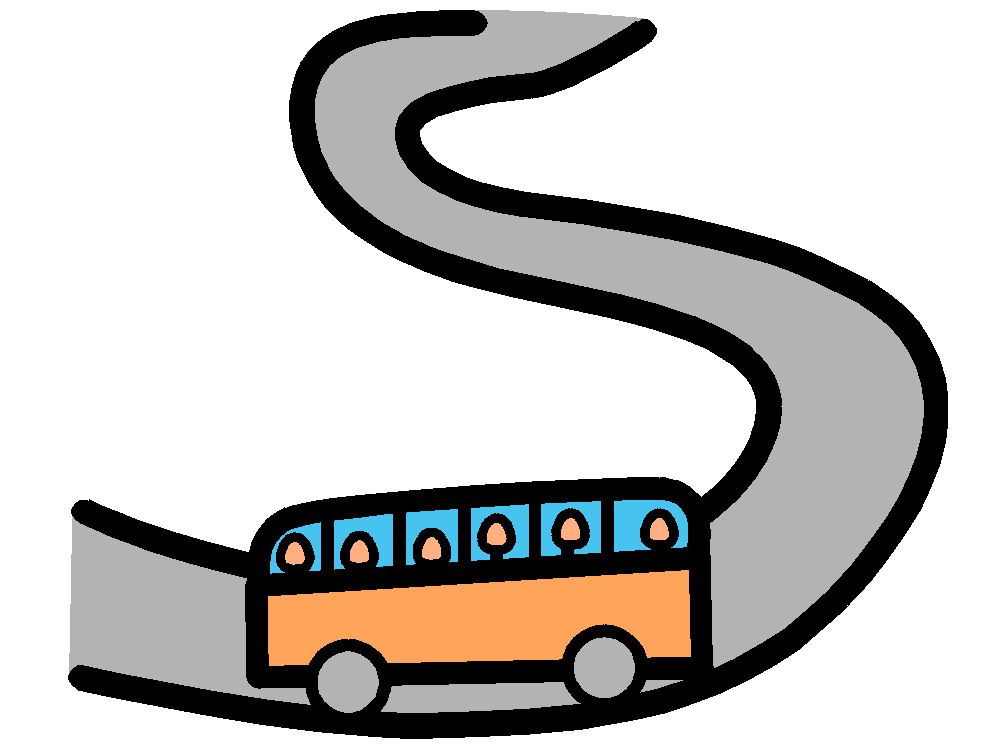 Playground
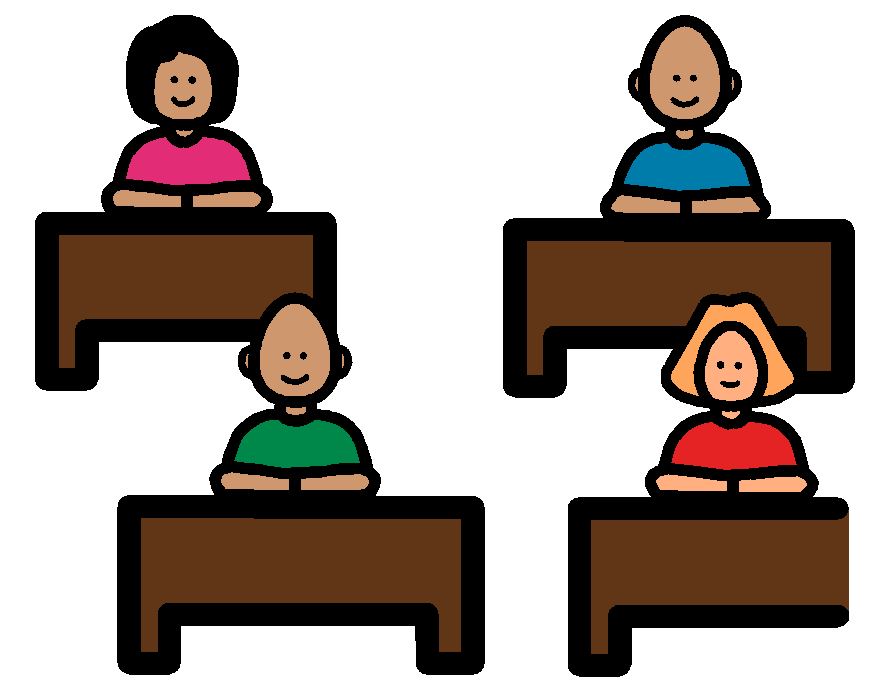 All Over The Place
HERE
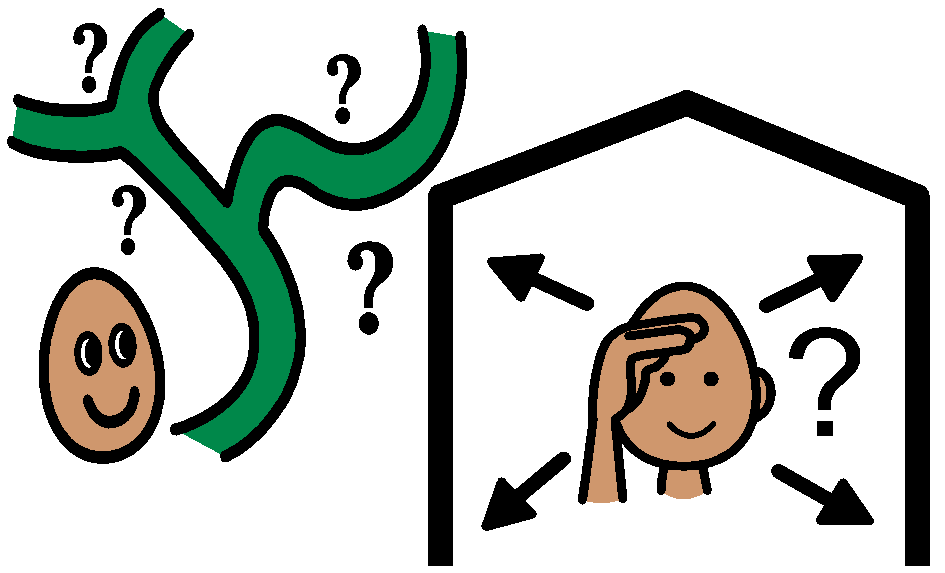 Text
We are in the …
Project Room
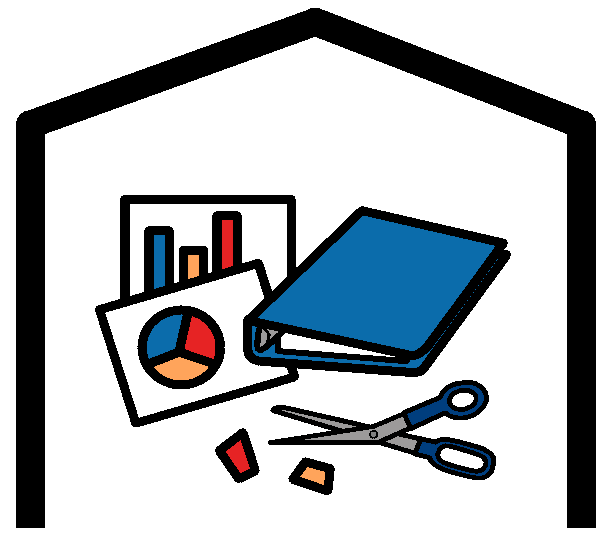 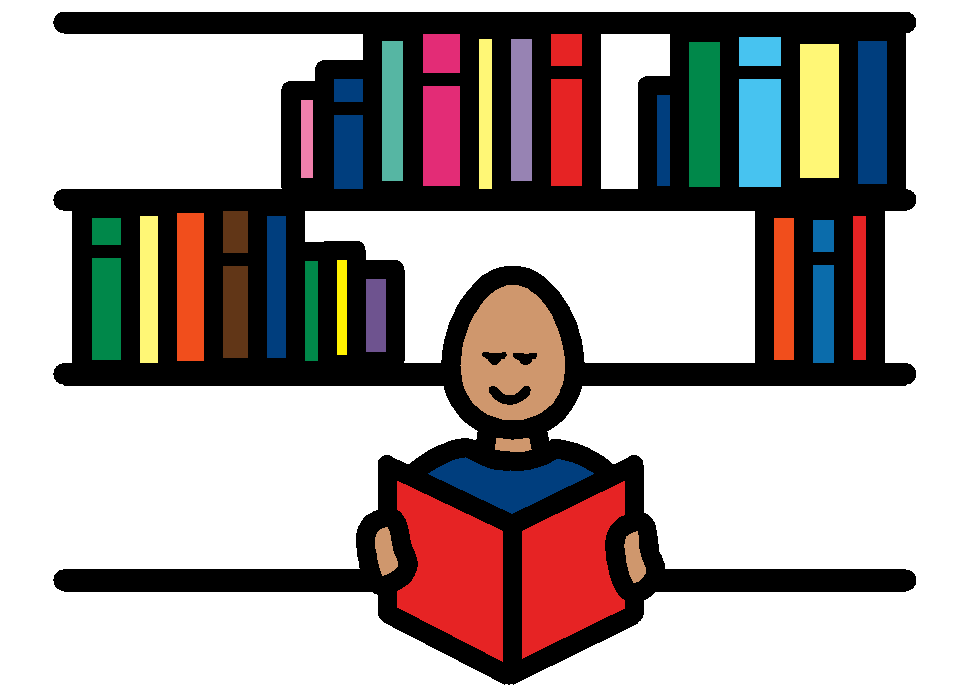 Library
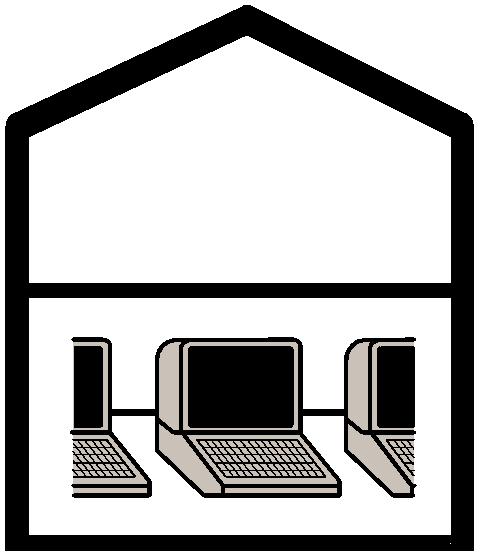 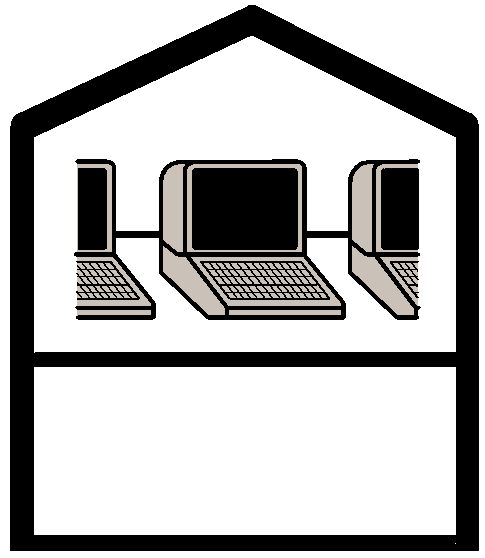 Upstairs 
Computer 
Lab
Downstairs 
Computer 
Lab
Music Room
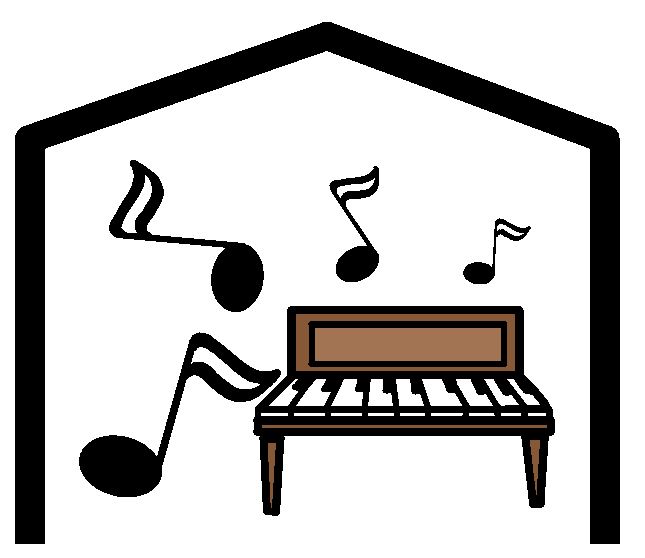 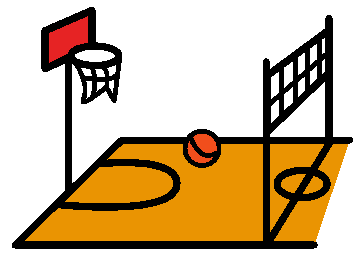 Gym
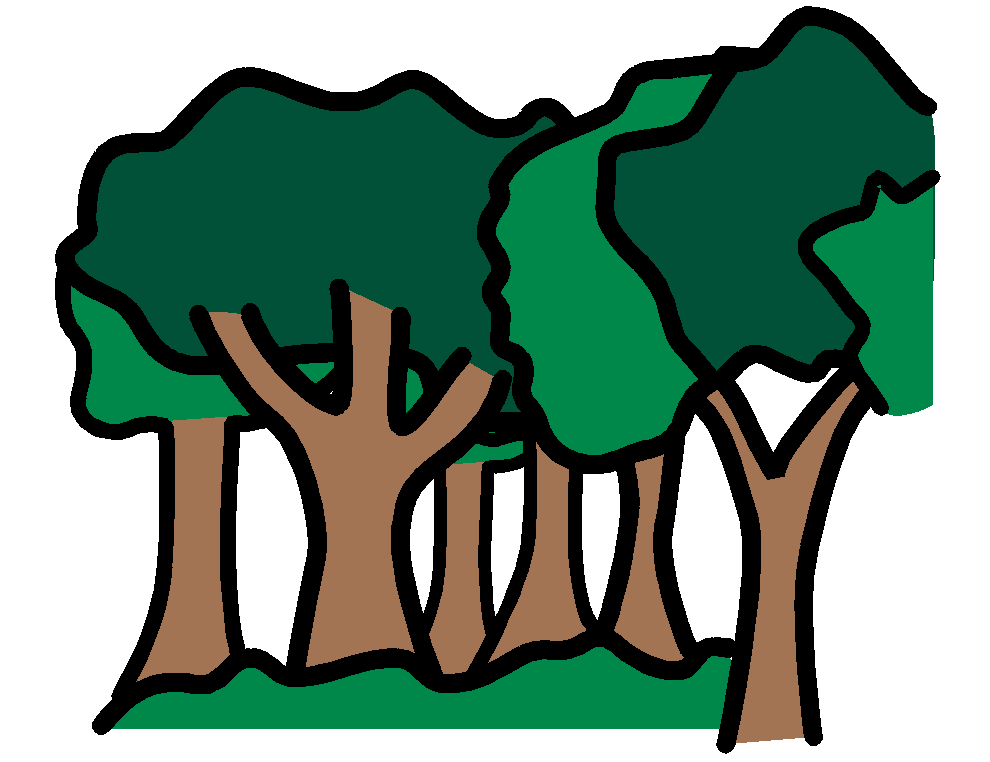 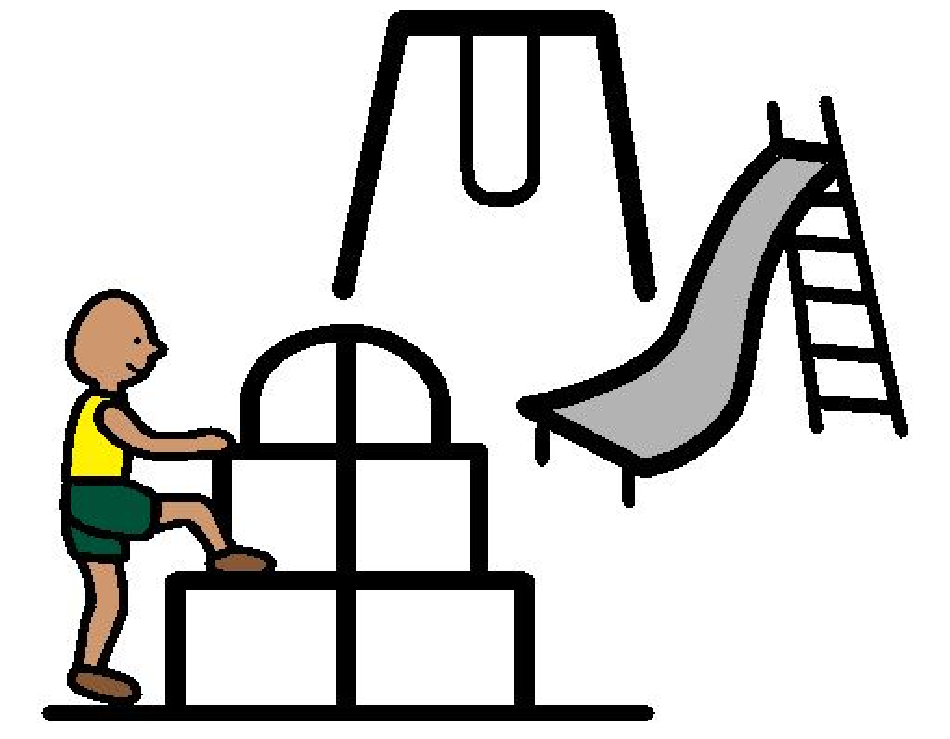 Forest
Playground
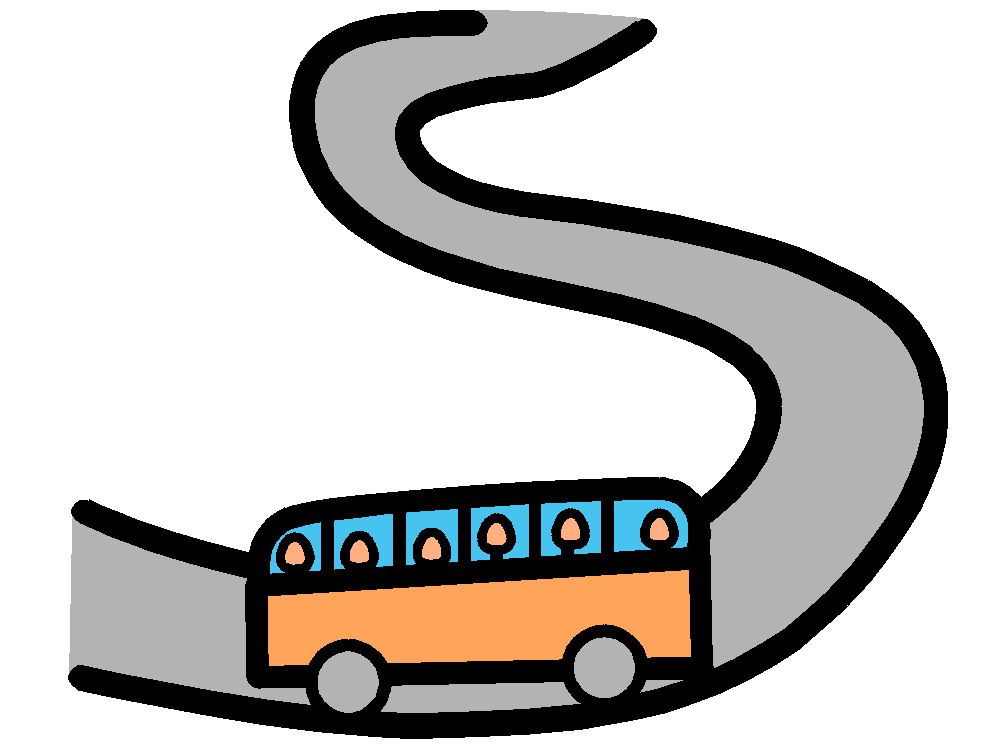 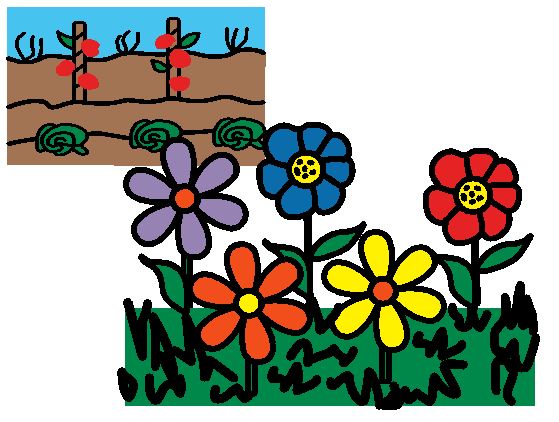 Field Trip
Garden
We are in the …
Project Room
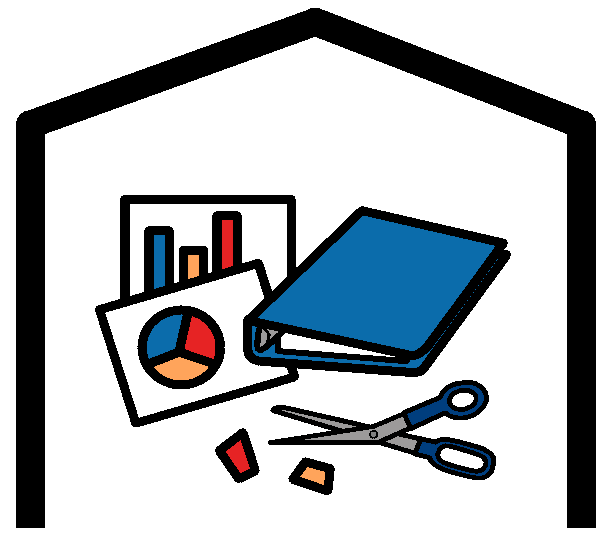 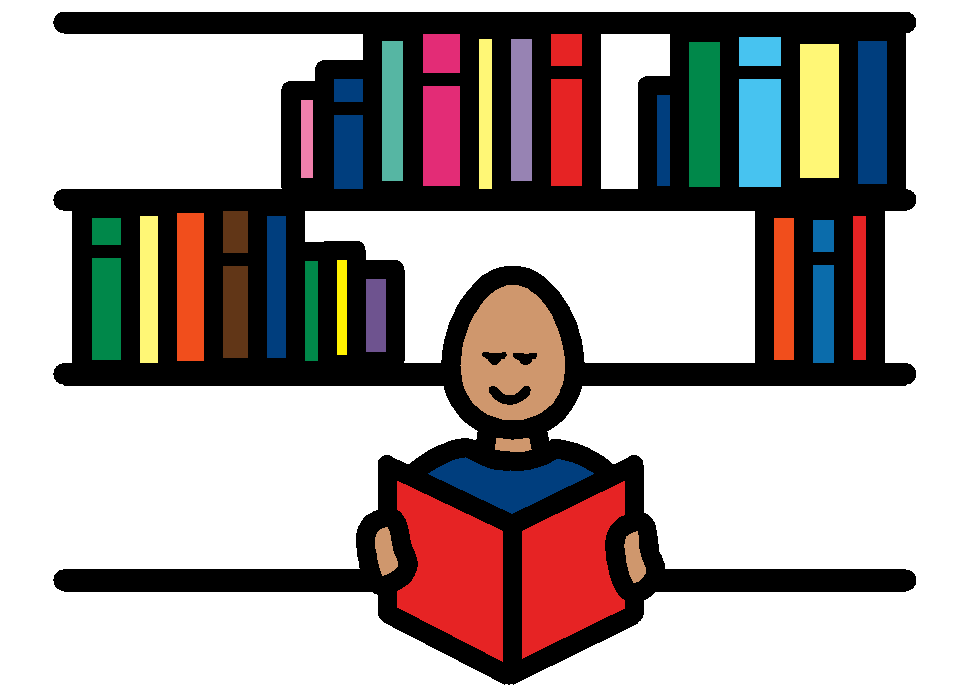 Library
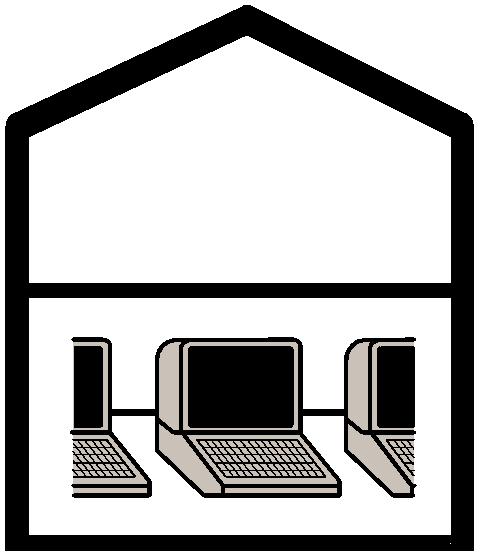 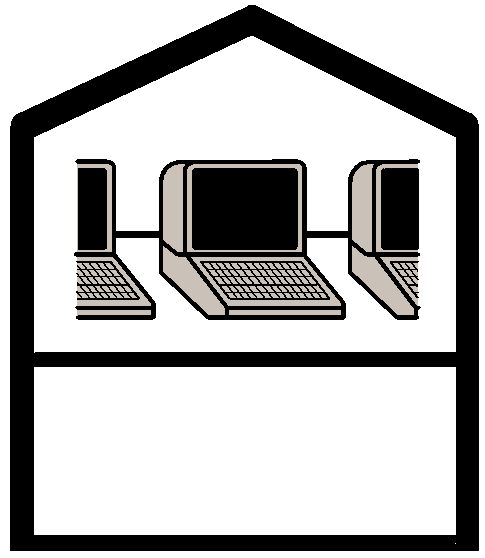 Upstairs 
Computer 
Lab
Downstairs 
Computer 
Lab
Music Room
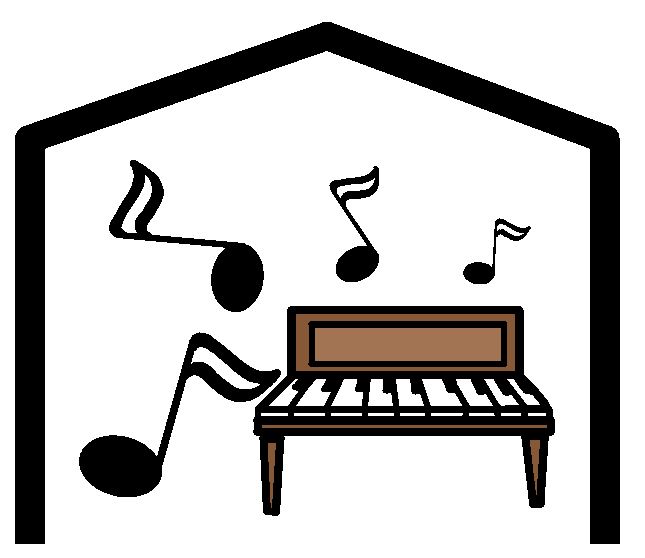 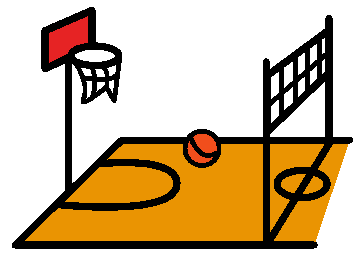 Gym
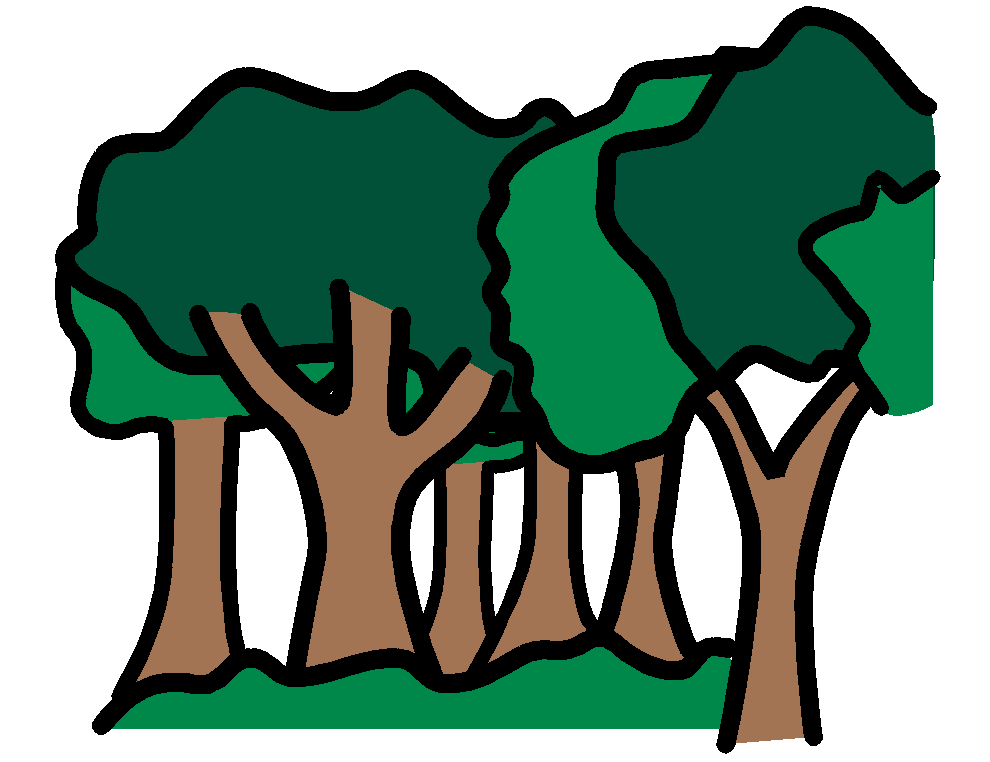 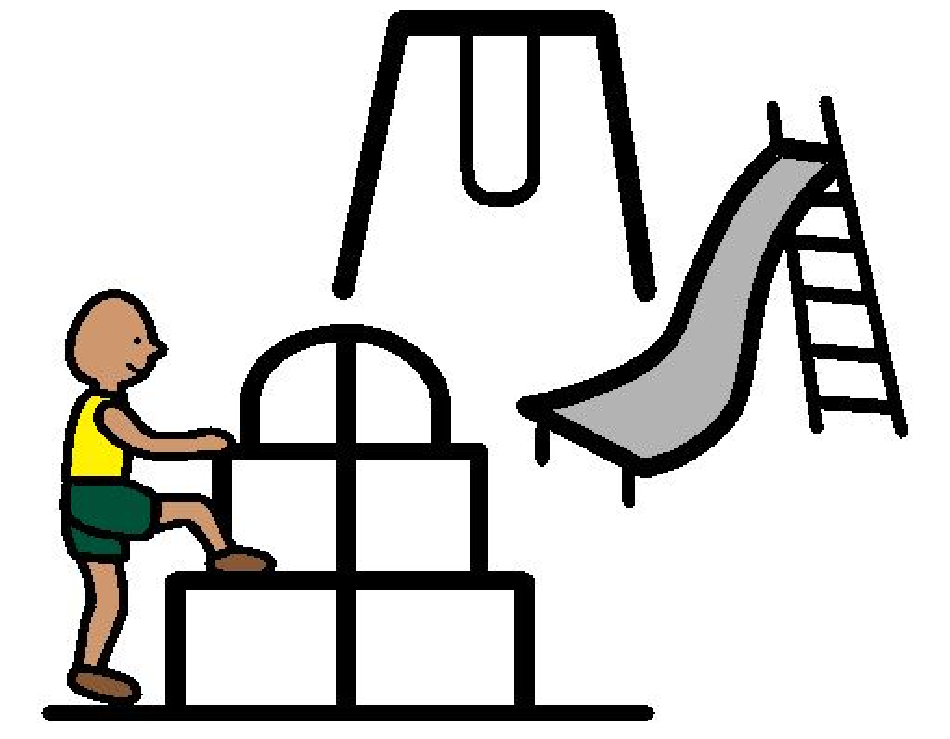 Forest
Playground
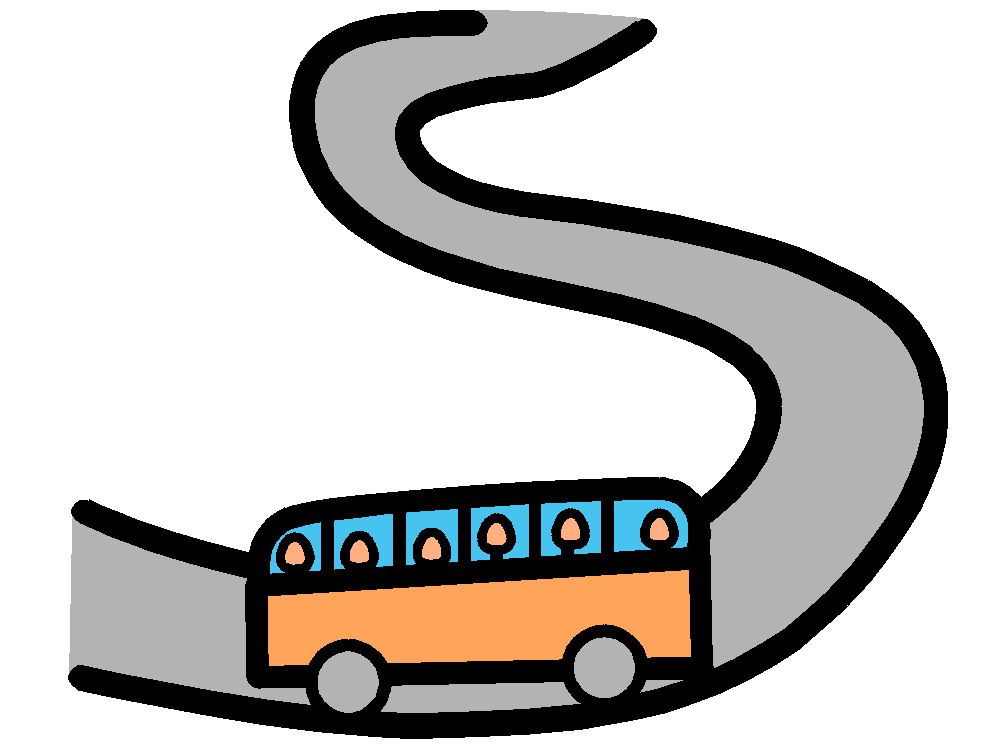 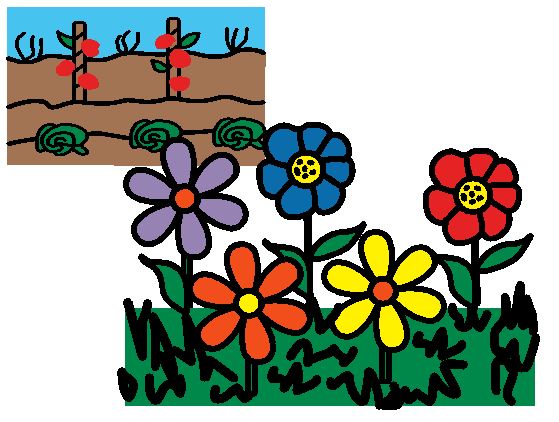 Field Trip
Garden
We are in the …
Project Room
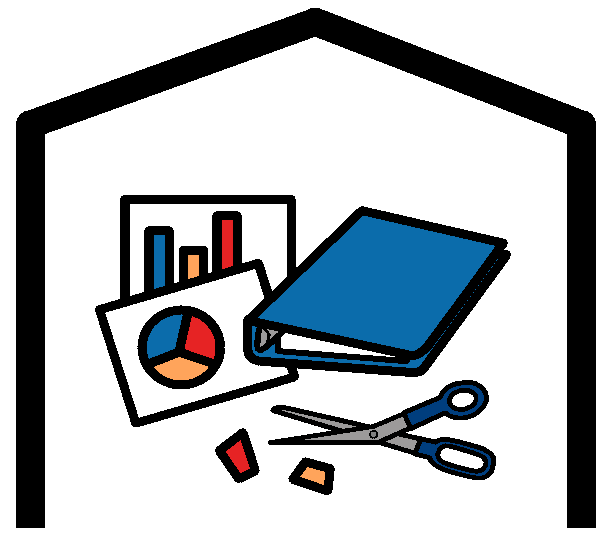 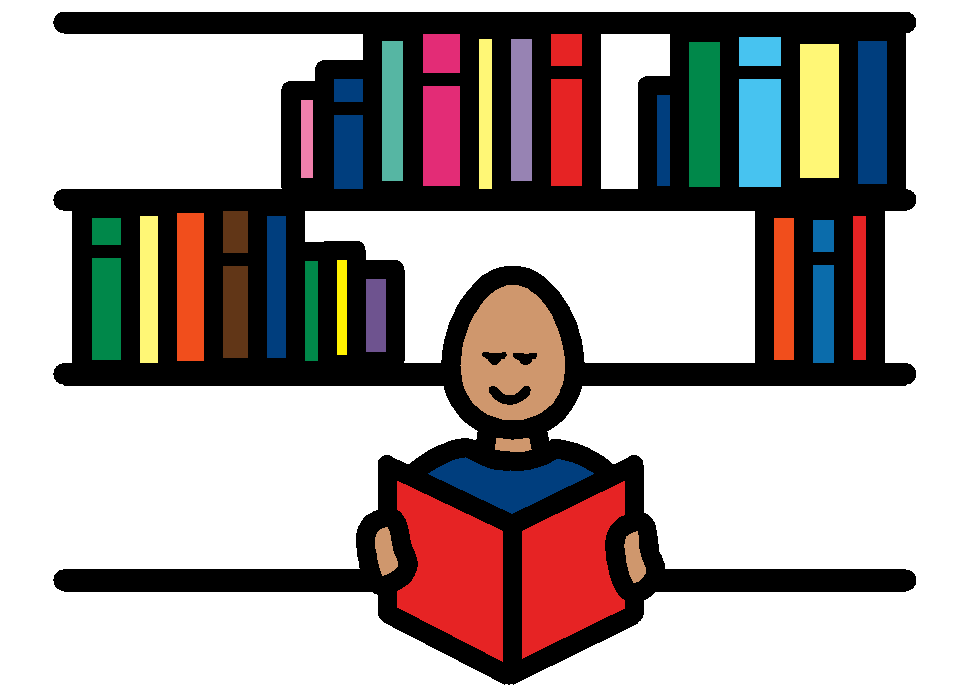 Library
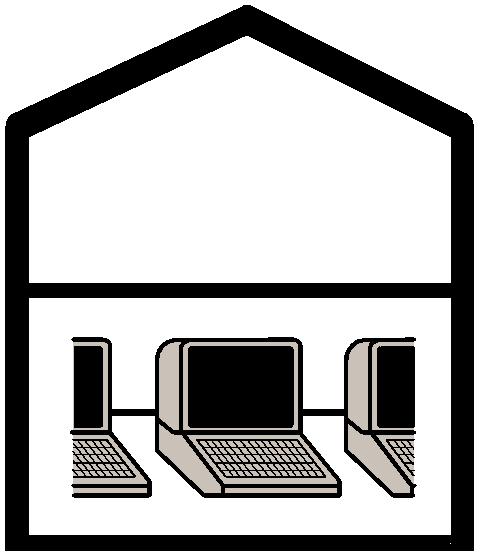 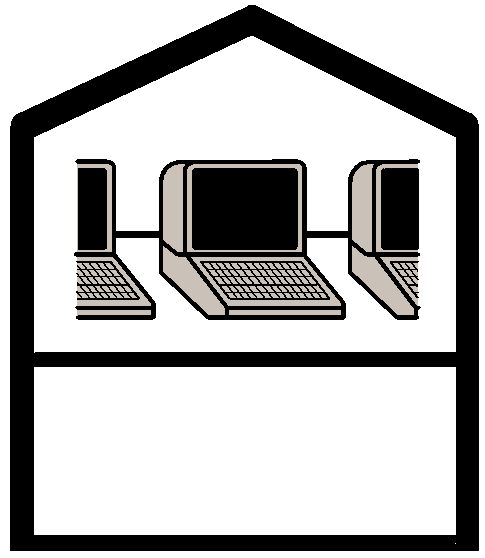 Upstairs 
Computer 
Lab
Downstairs 
Computer 
Lab
Music Room
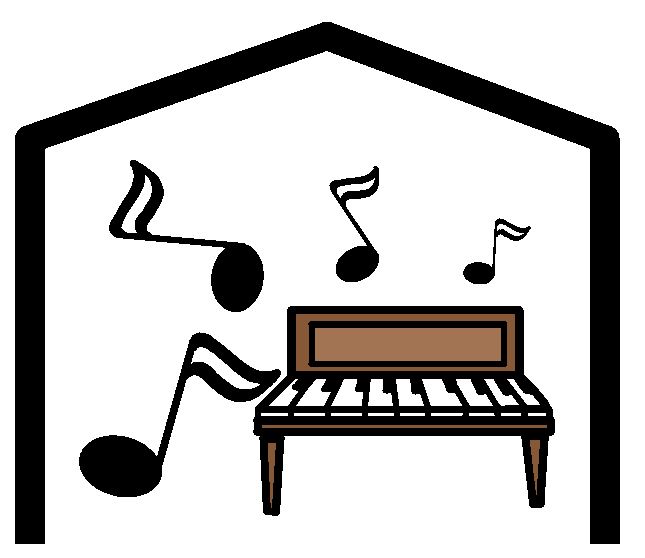 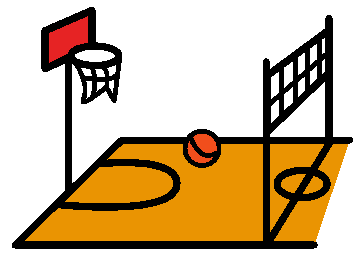 Gym
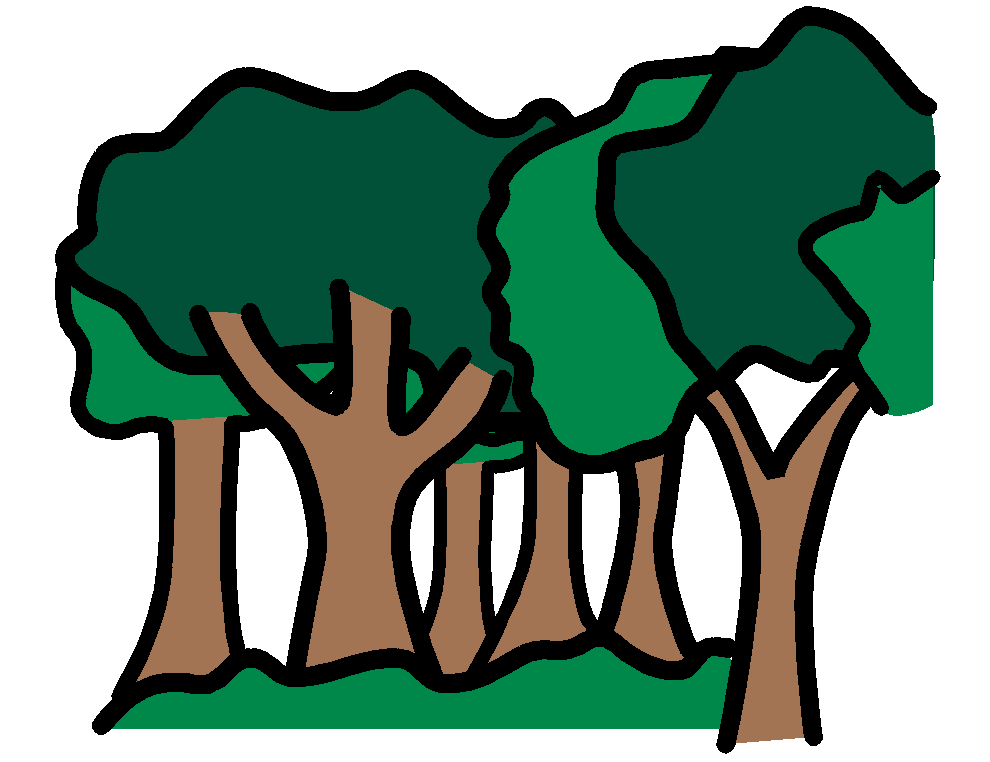 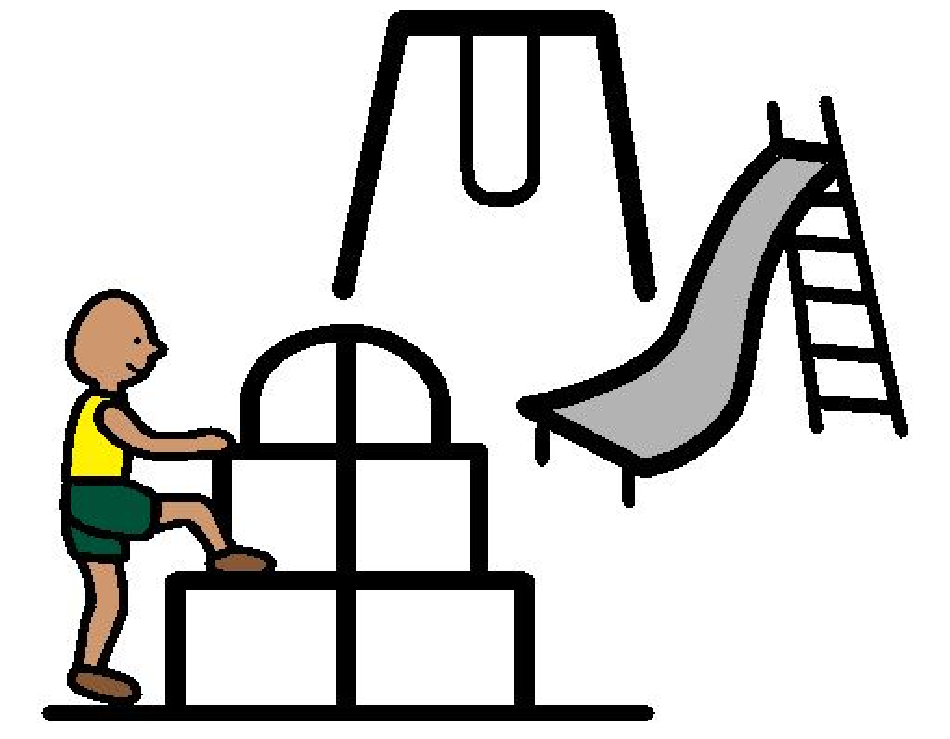 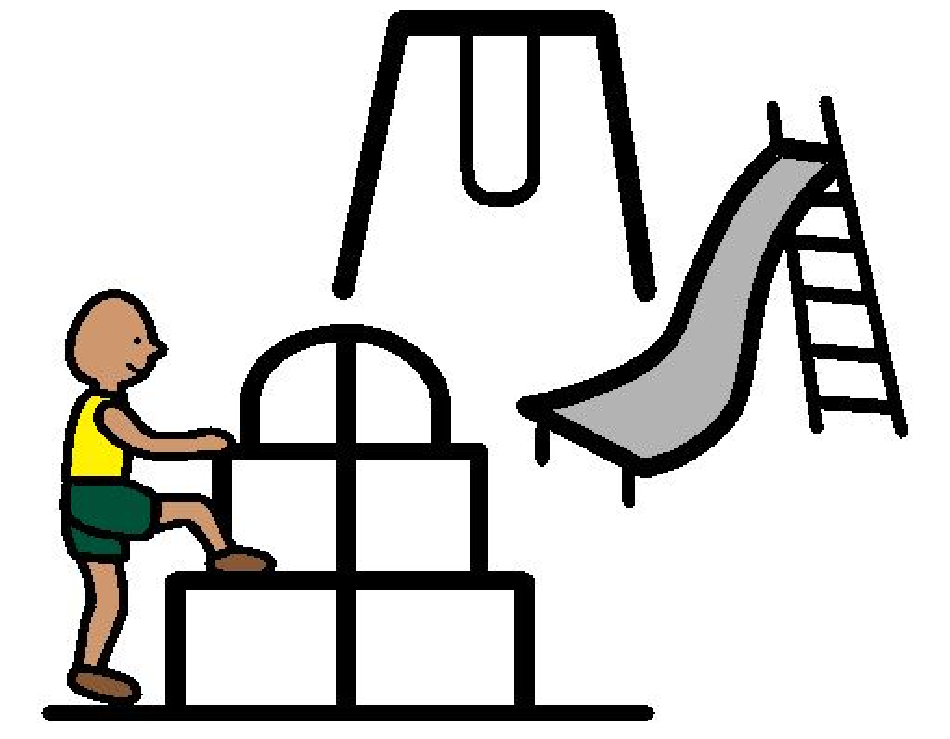 Forest
Playground
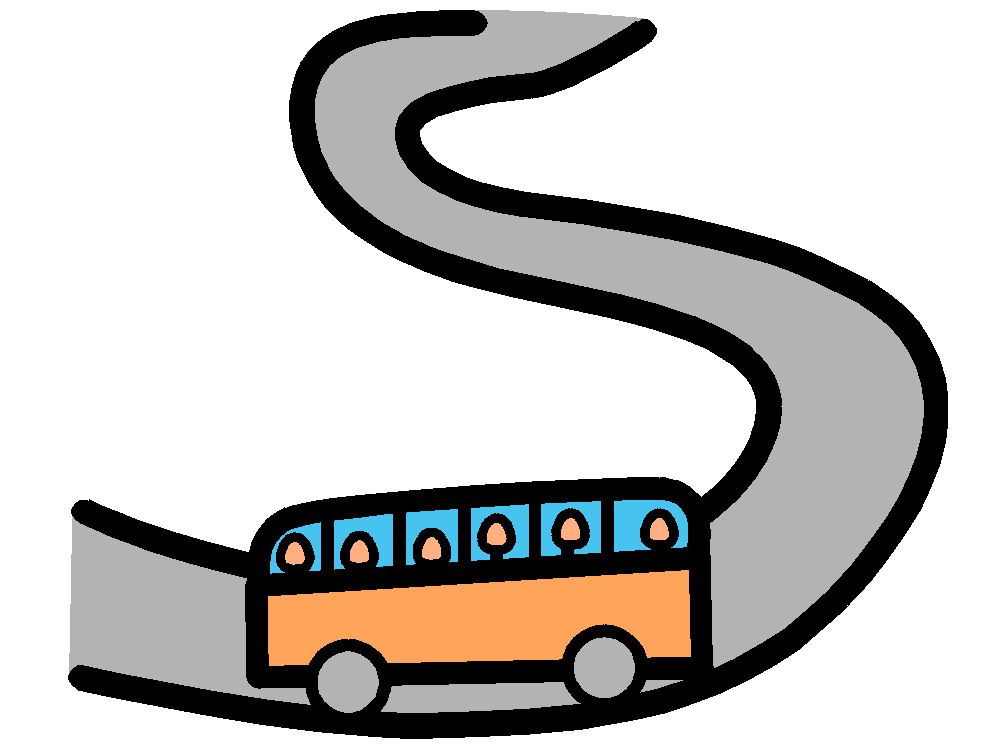 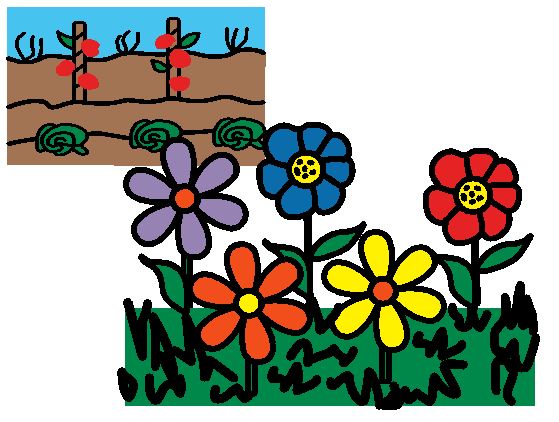 Field Trip
Garden
We are in the …
Project Room
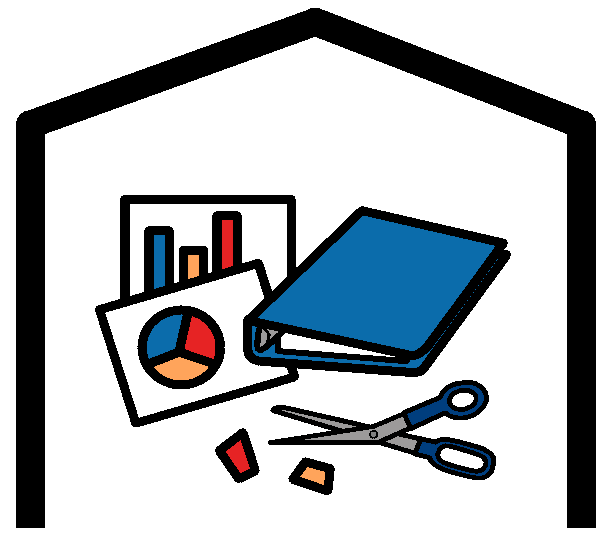 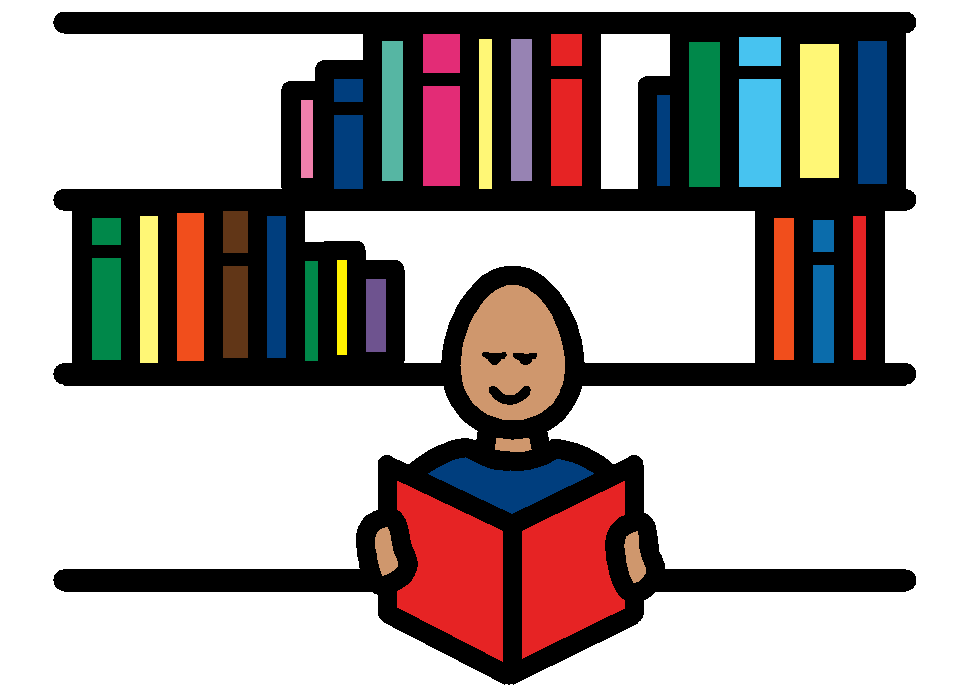 Library
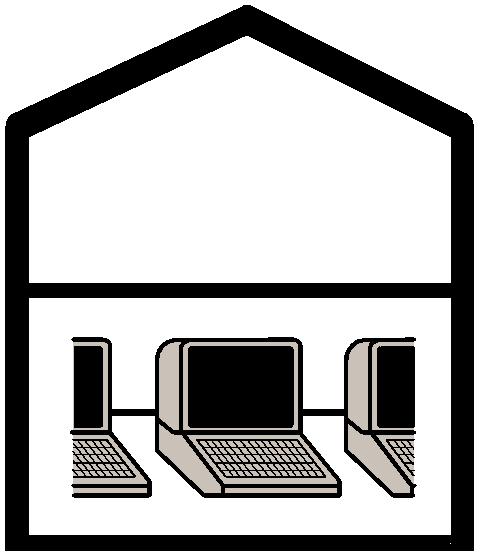 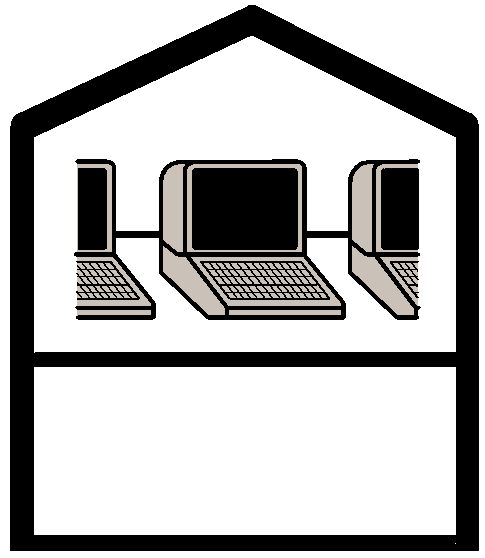 Upstairs 
Computer 
Lab
Downstairs 
Computer 
Lab
Music Room
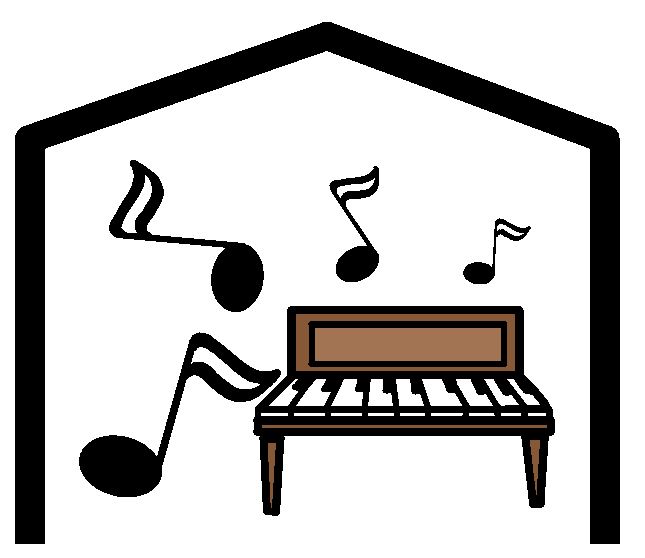 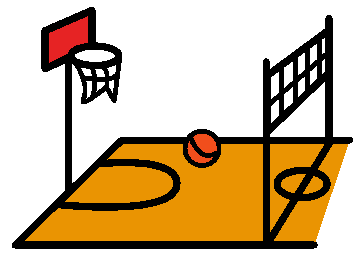 Gym
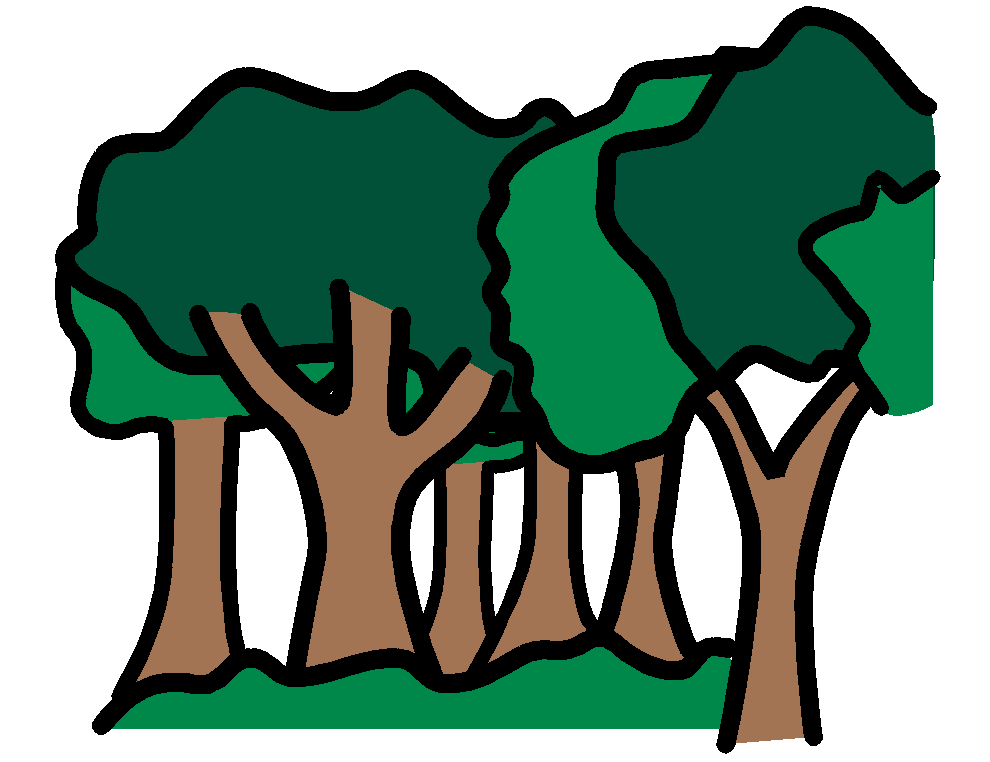 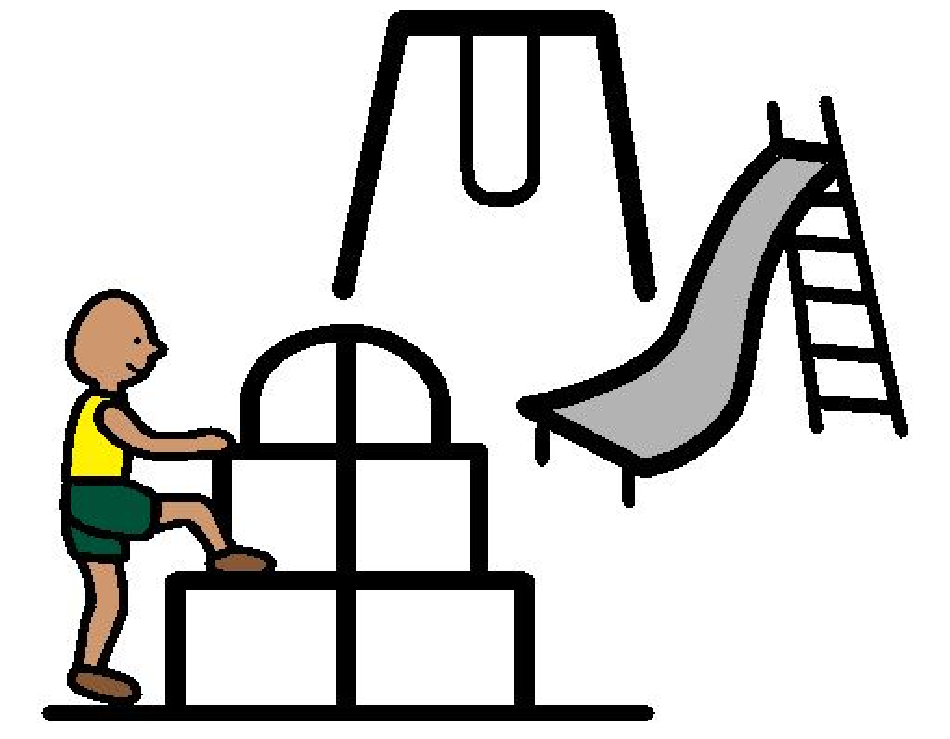 Forest
Playground
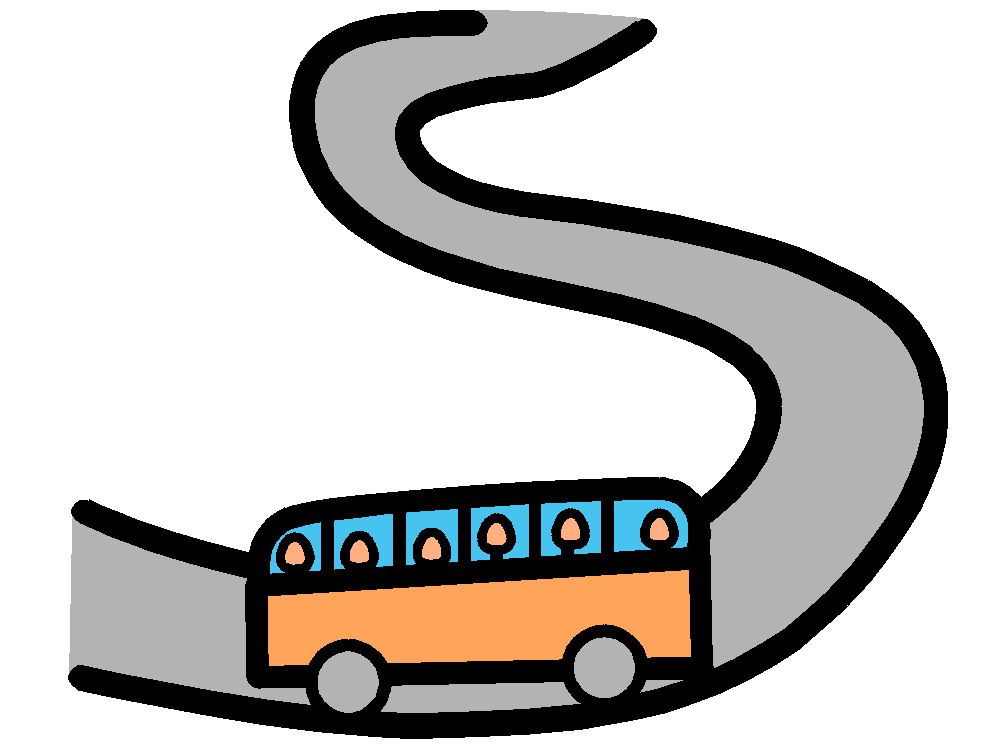 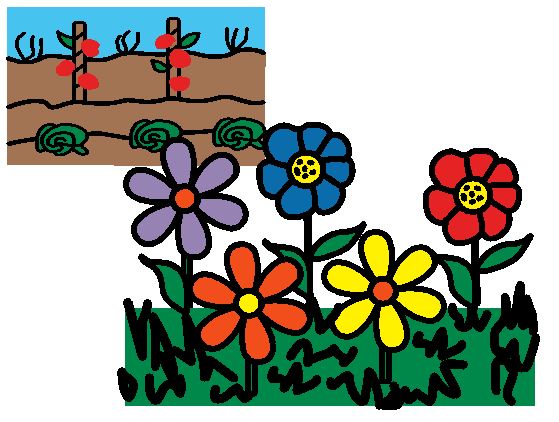 Field Trip
Garden
Division  is in the ….
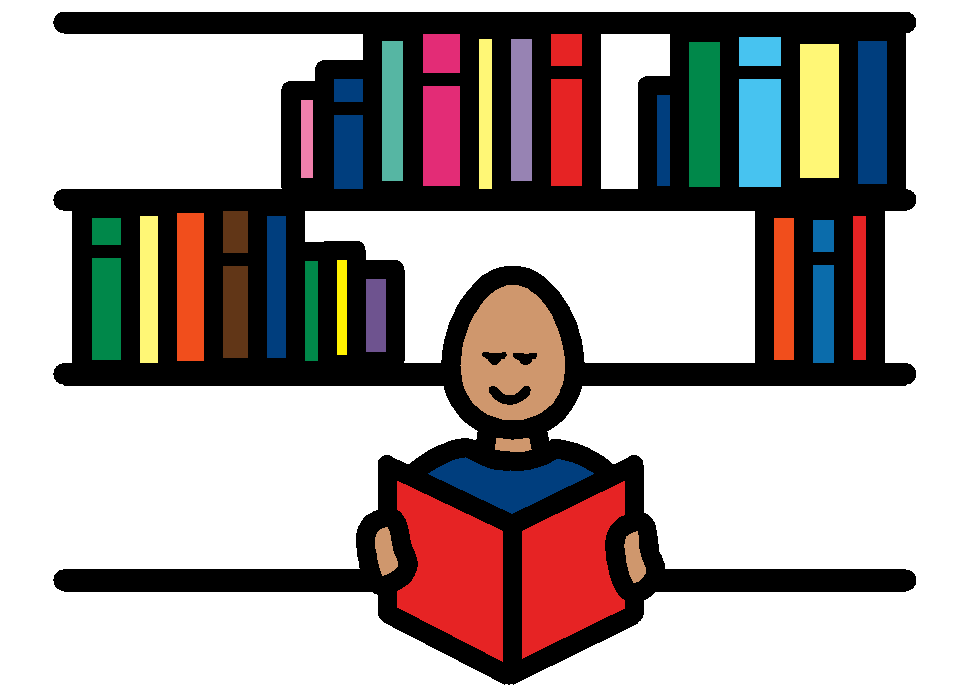 Library
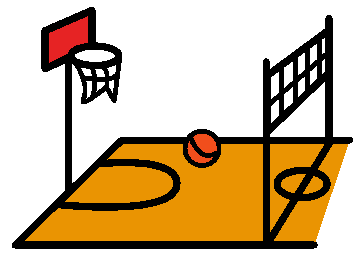 Gym
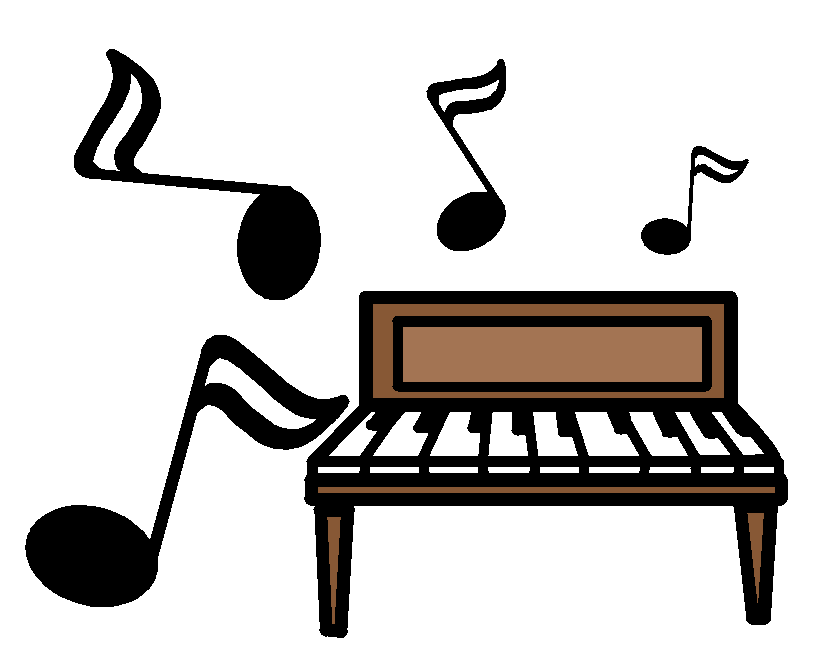 Music
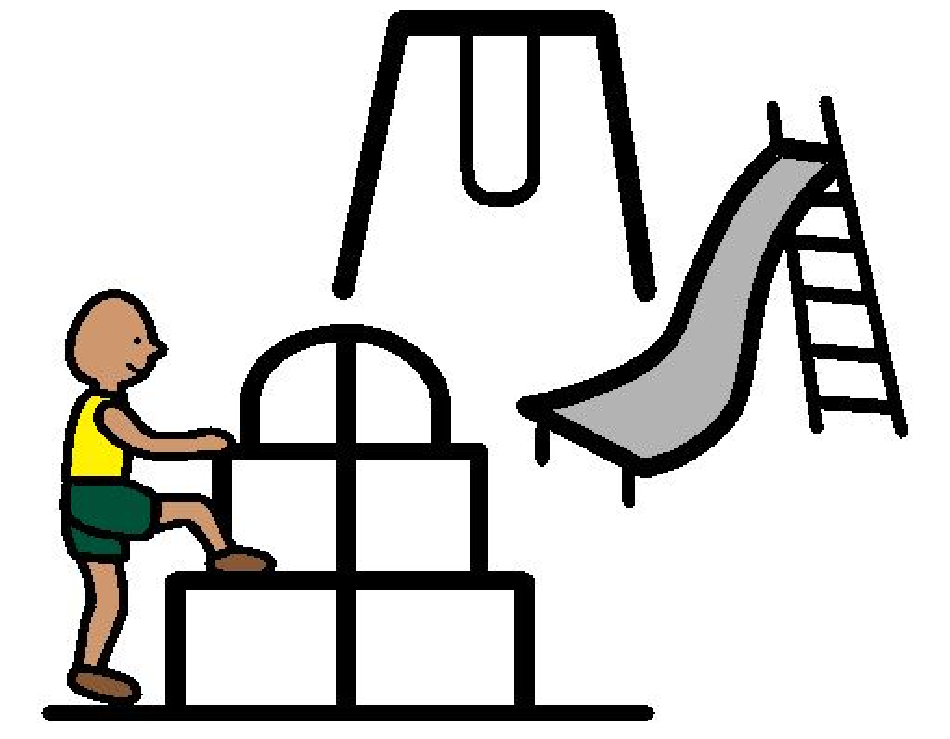 Playground
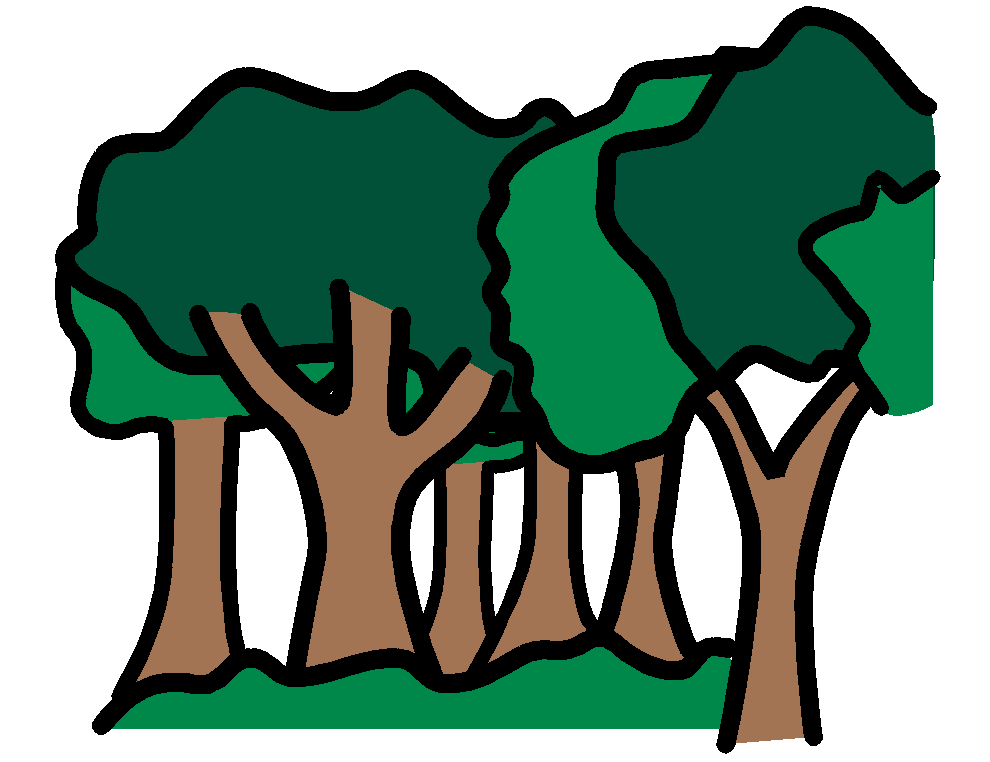 Forest
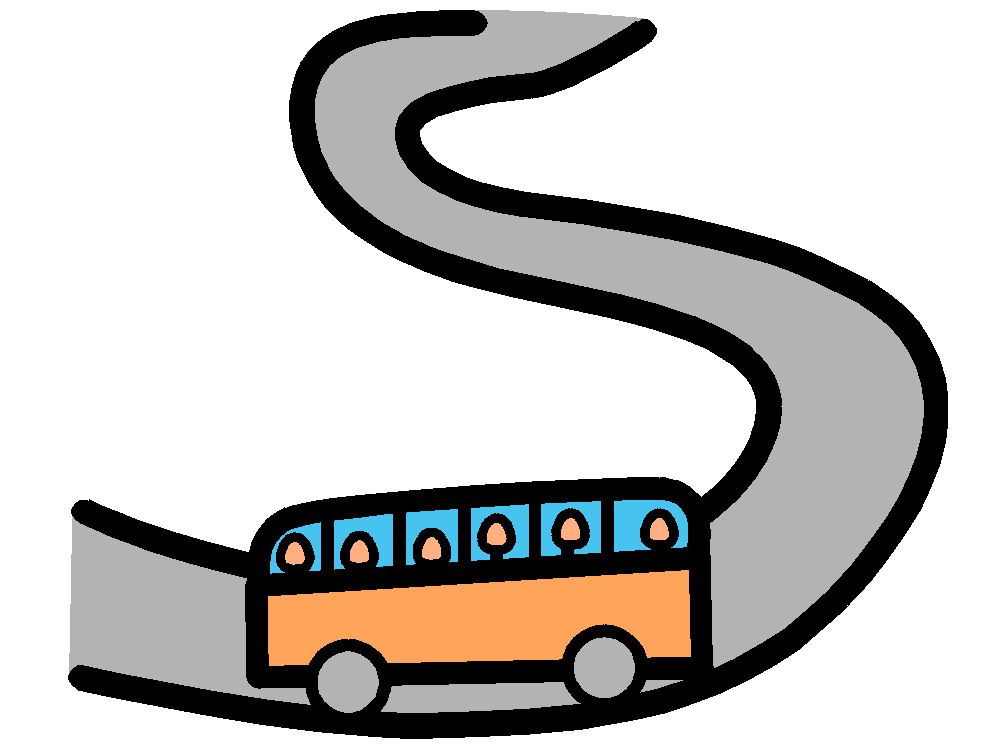 Away on Field Trip
Division  is in the ….
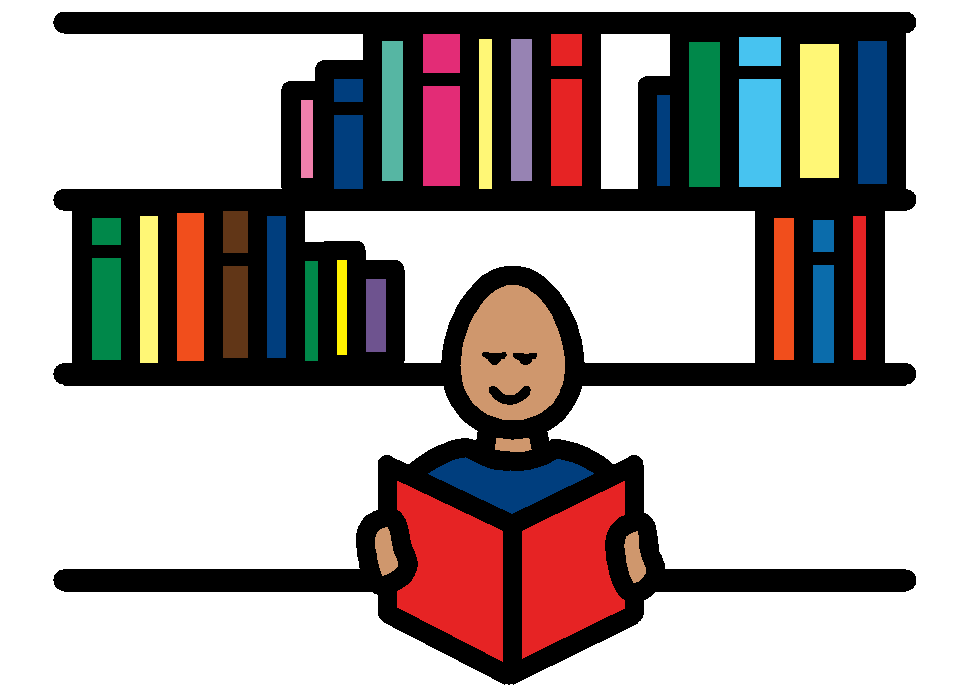 Library
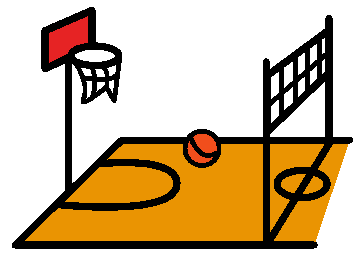 Gym
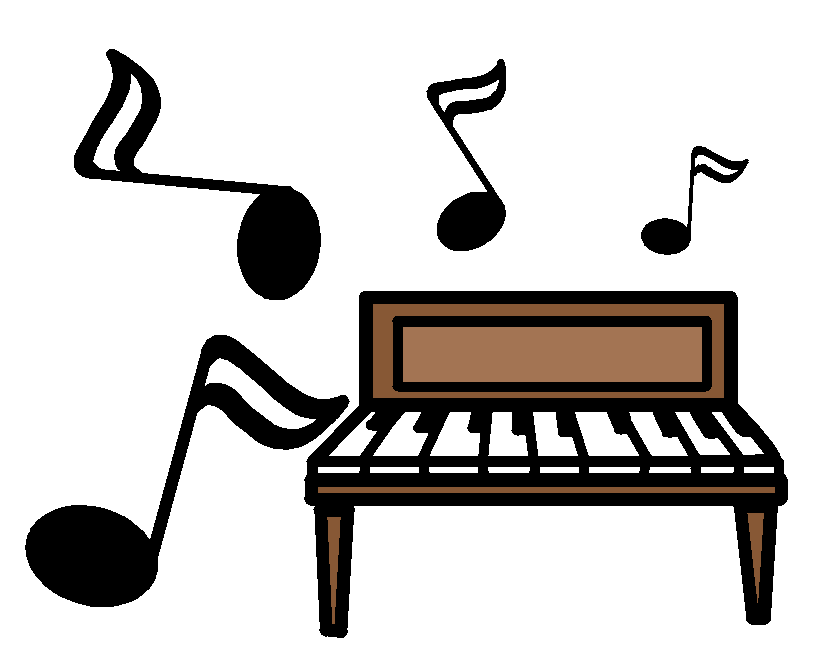 Music
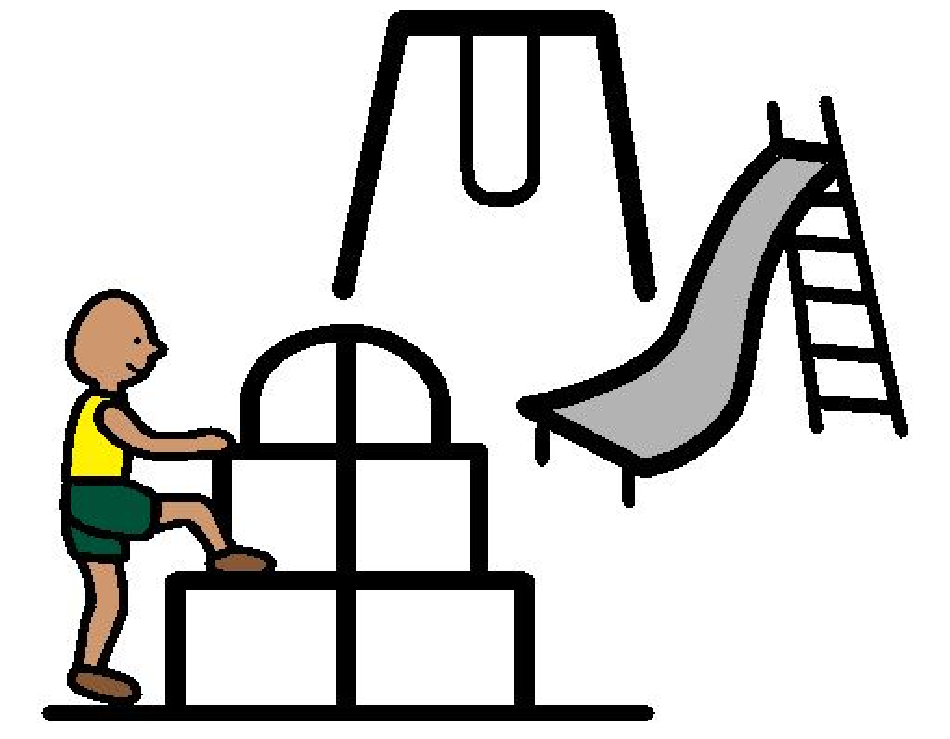 Playground
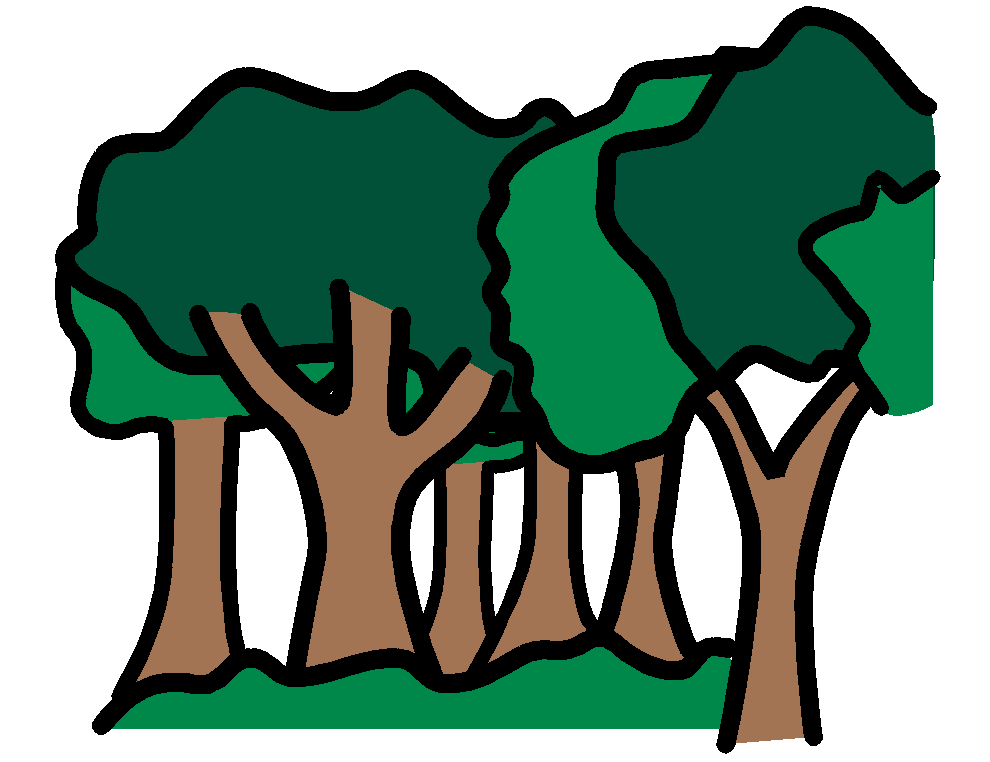 Forest
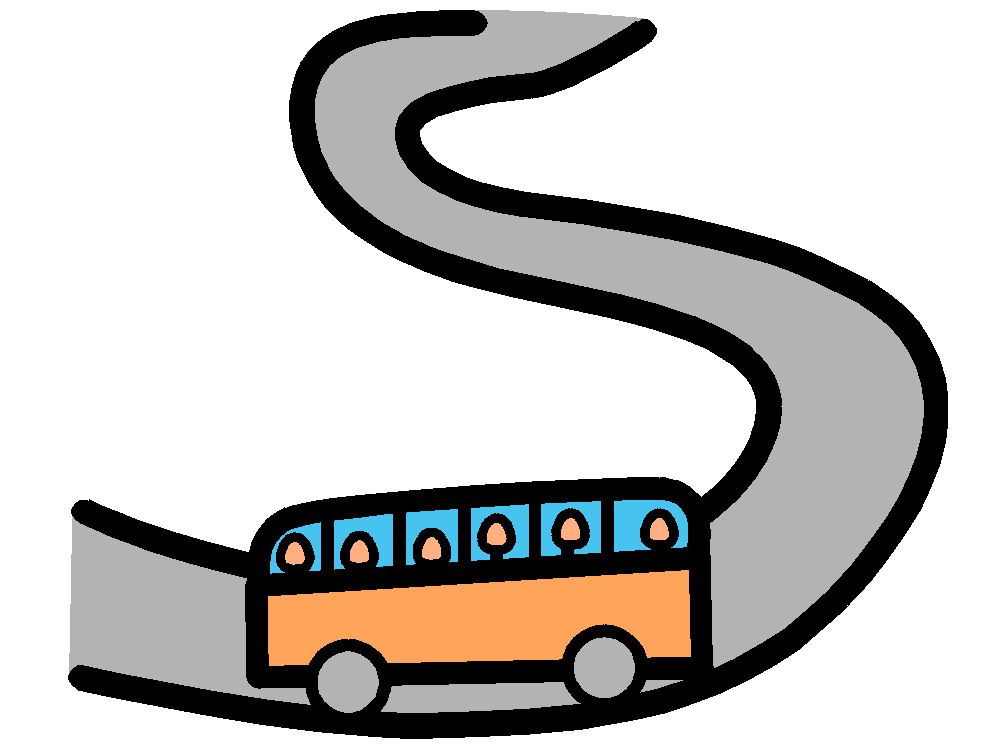 Away on Field Trip
Division  is in the ….
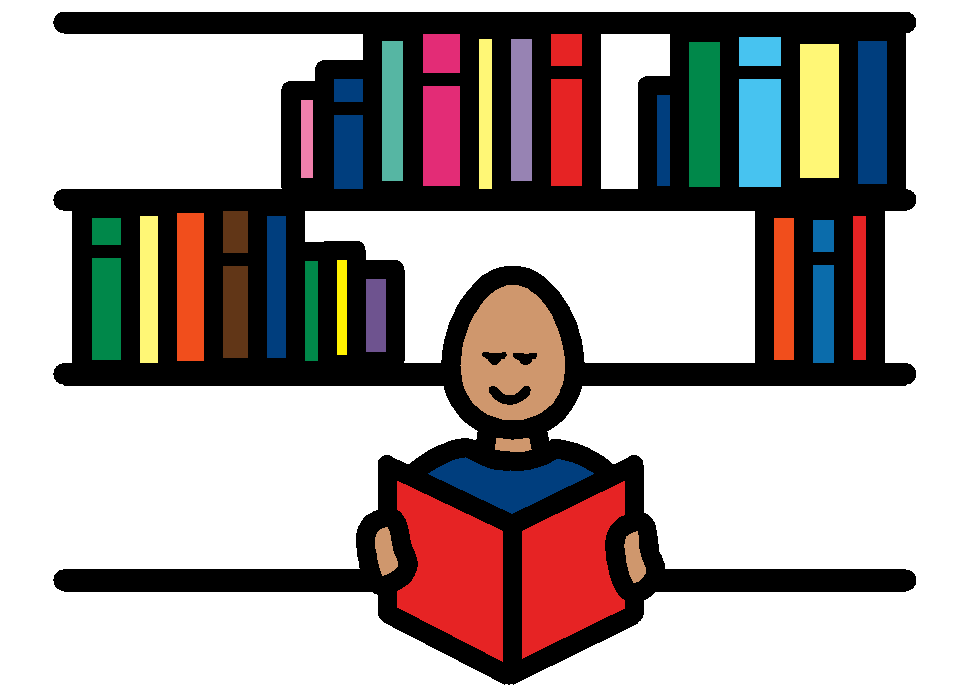 Library
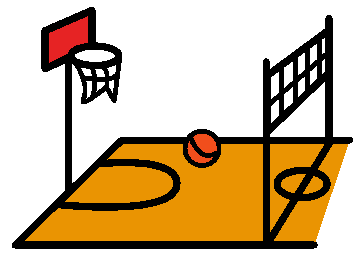 Gym
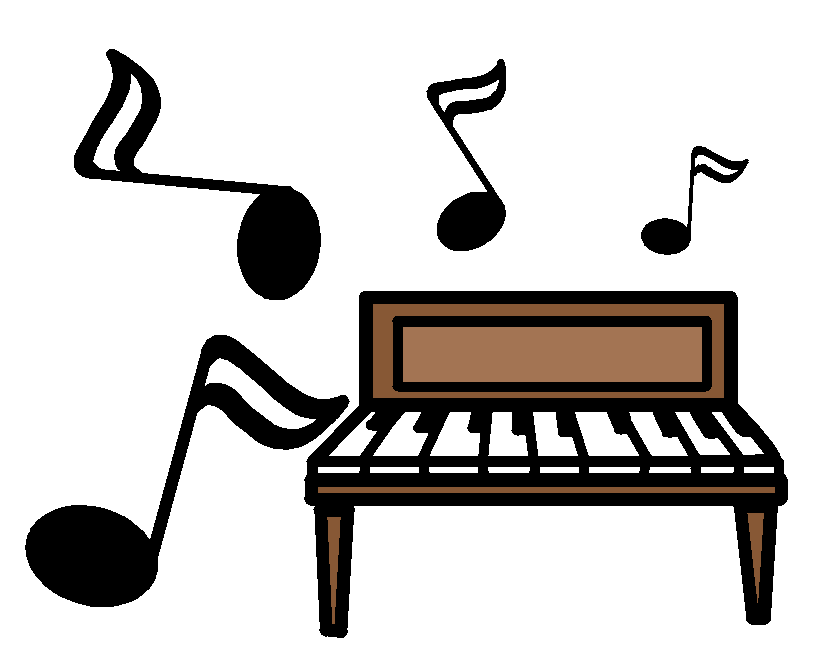 Music
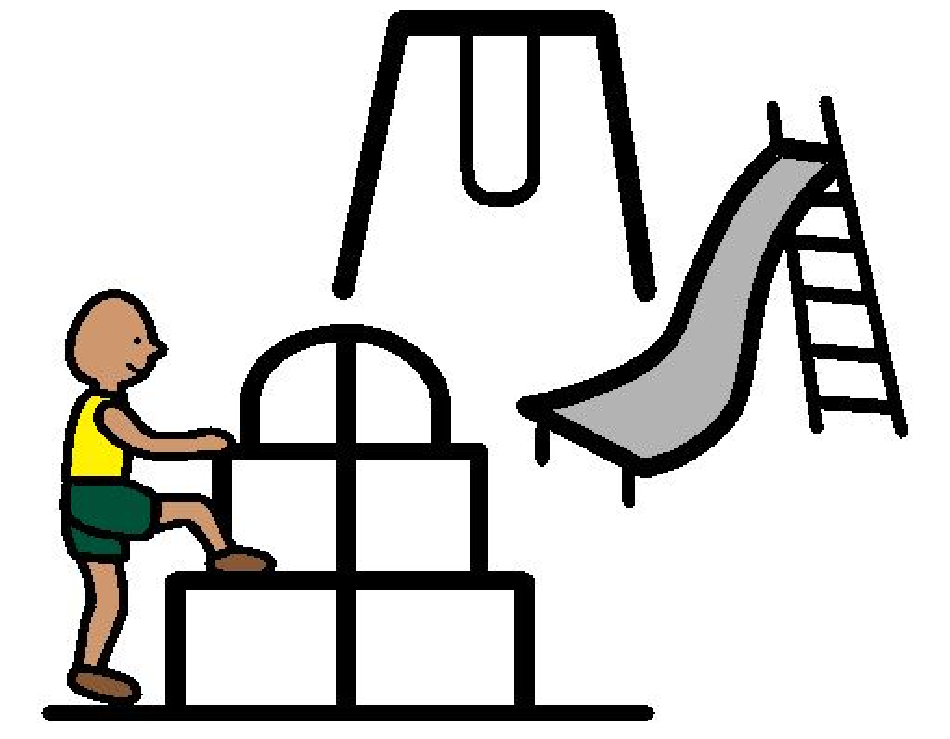 Playground
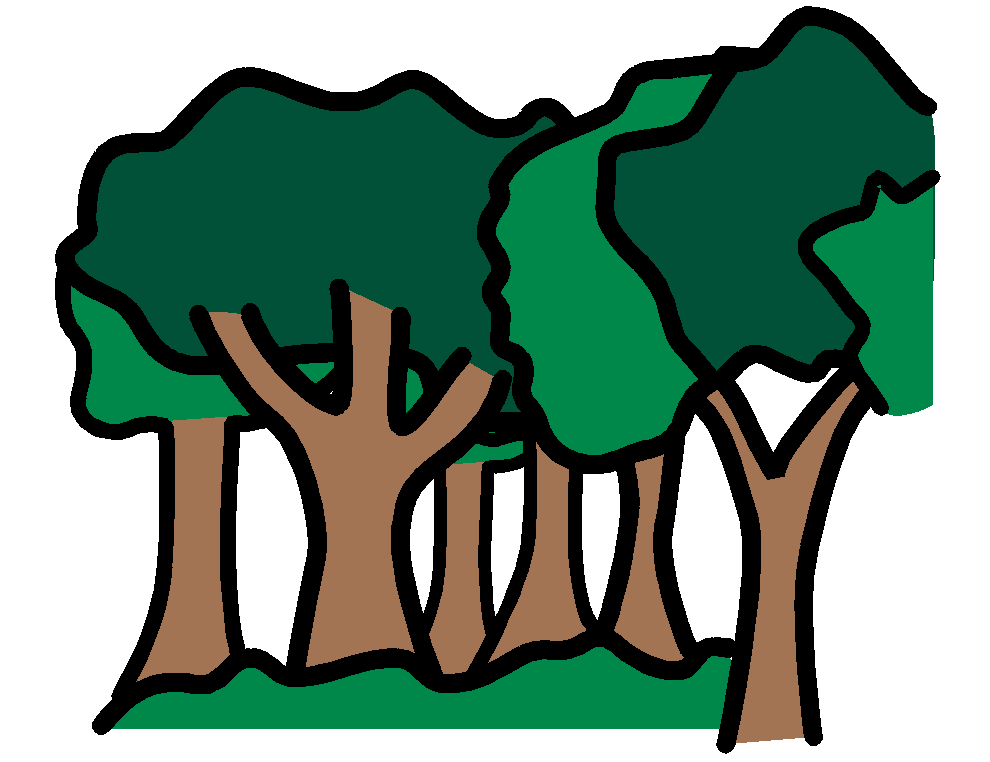 Forest
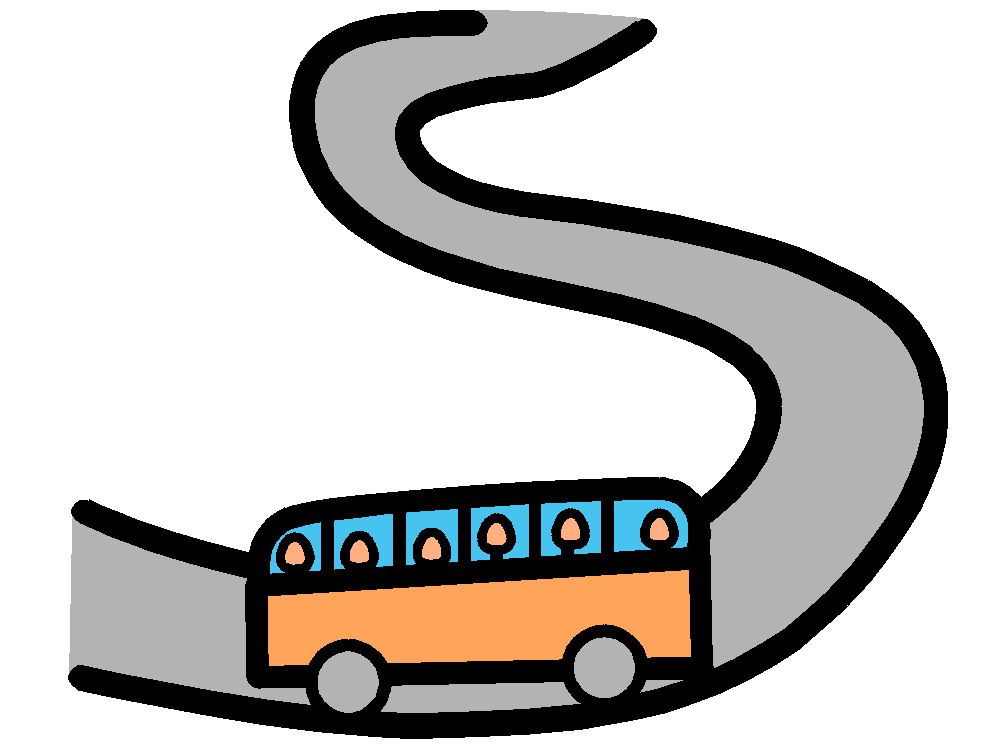 Away on Field Trip
Division  is in the ….
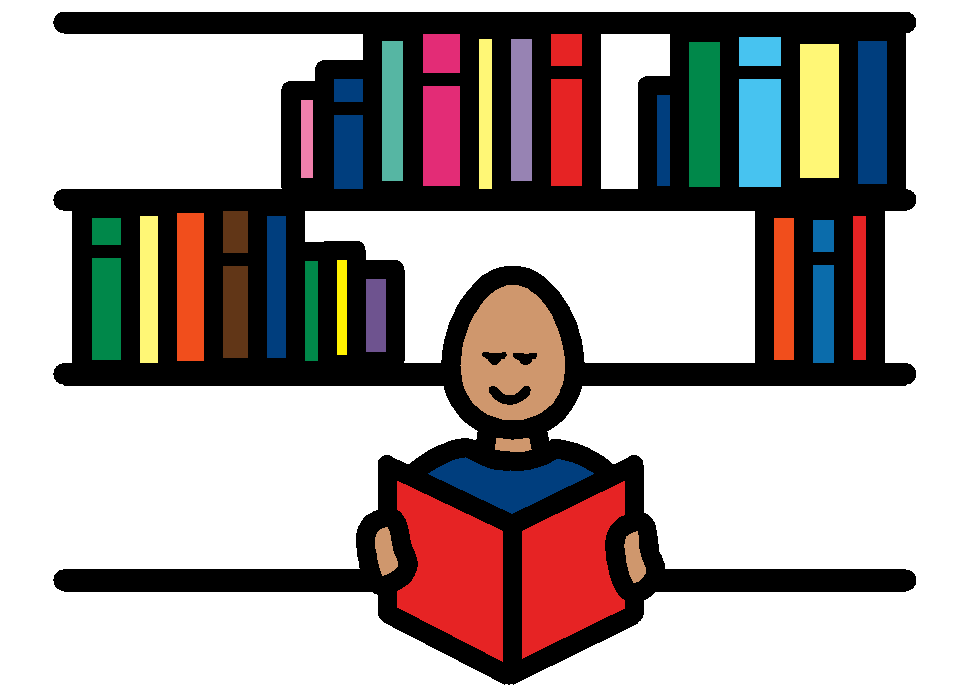 Library
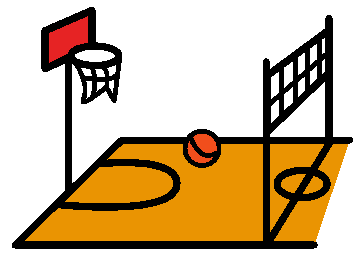 Gym
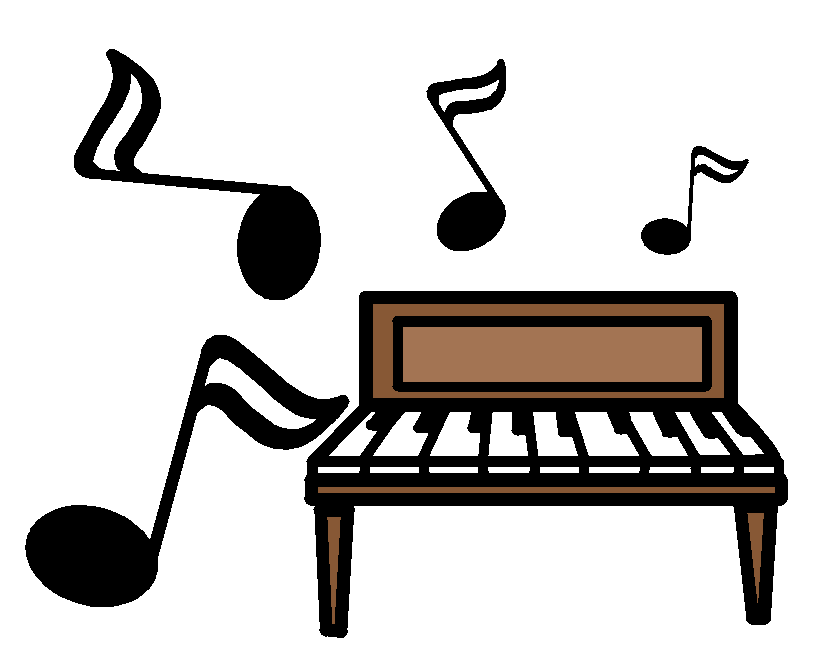 Music
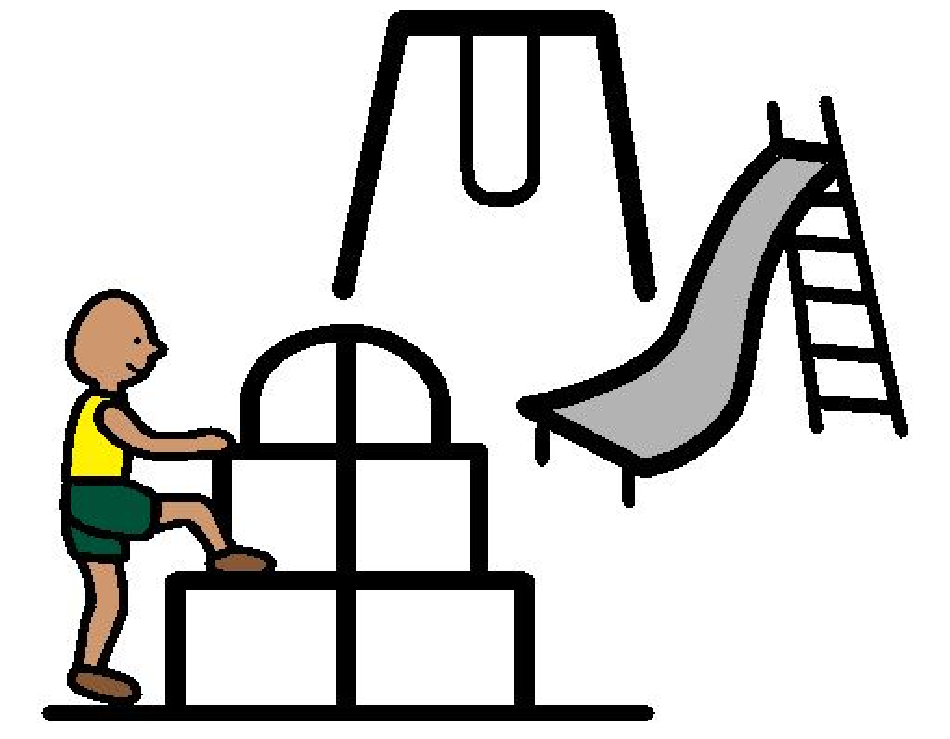 Playground
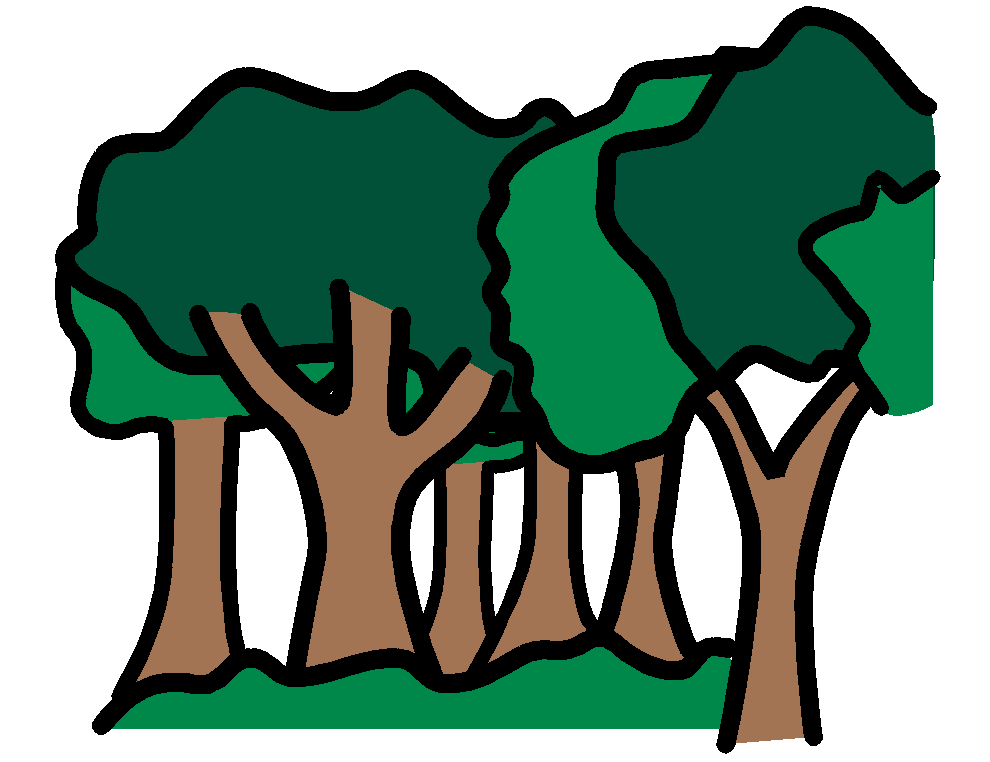 Forest
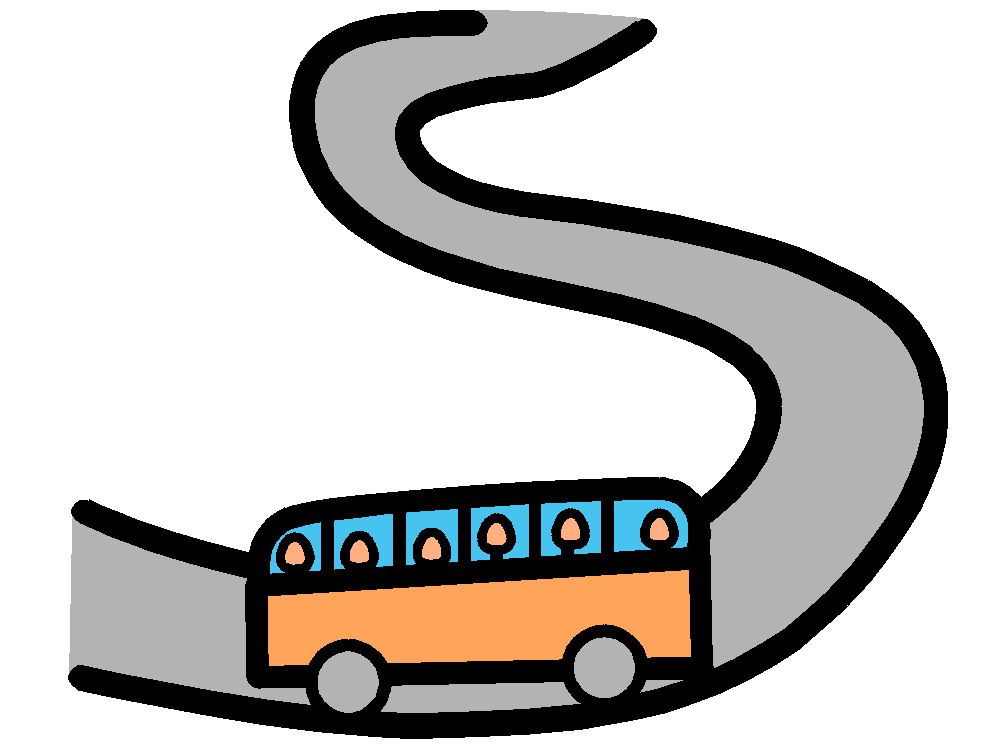 Away on Field Trip